Stevens High School
Home of the Raiders
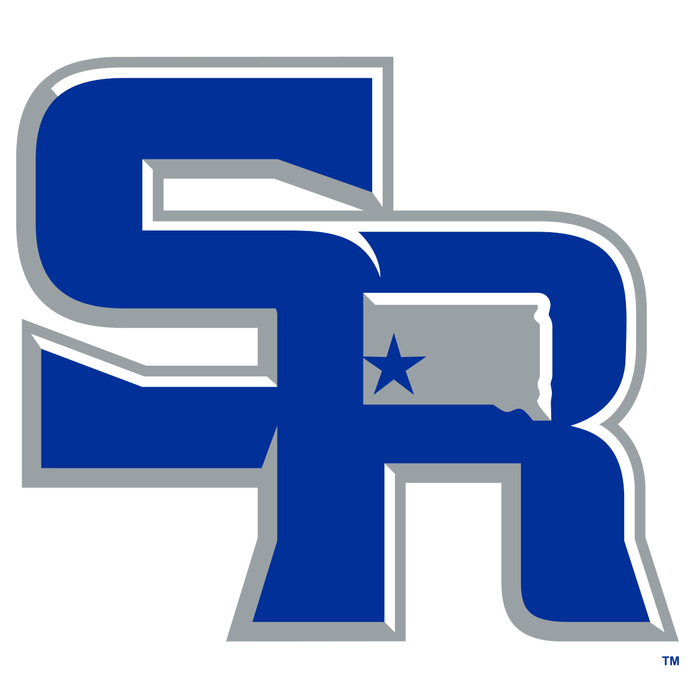 Class of 2026
8th Grade Information Night
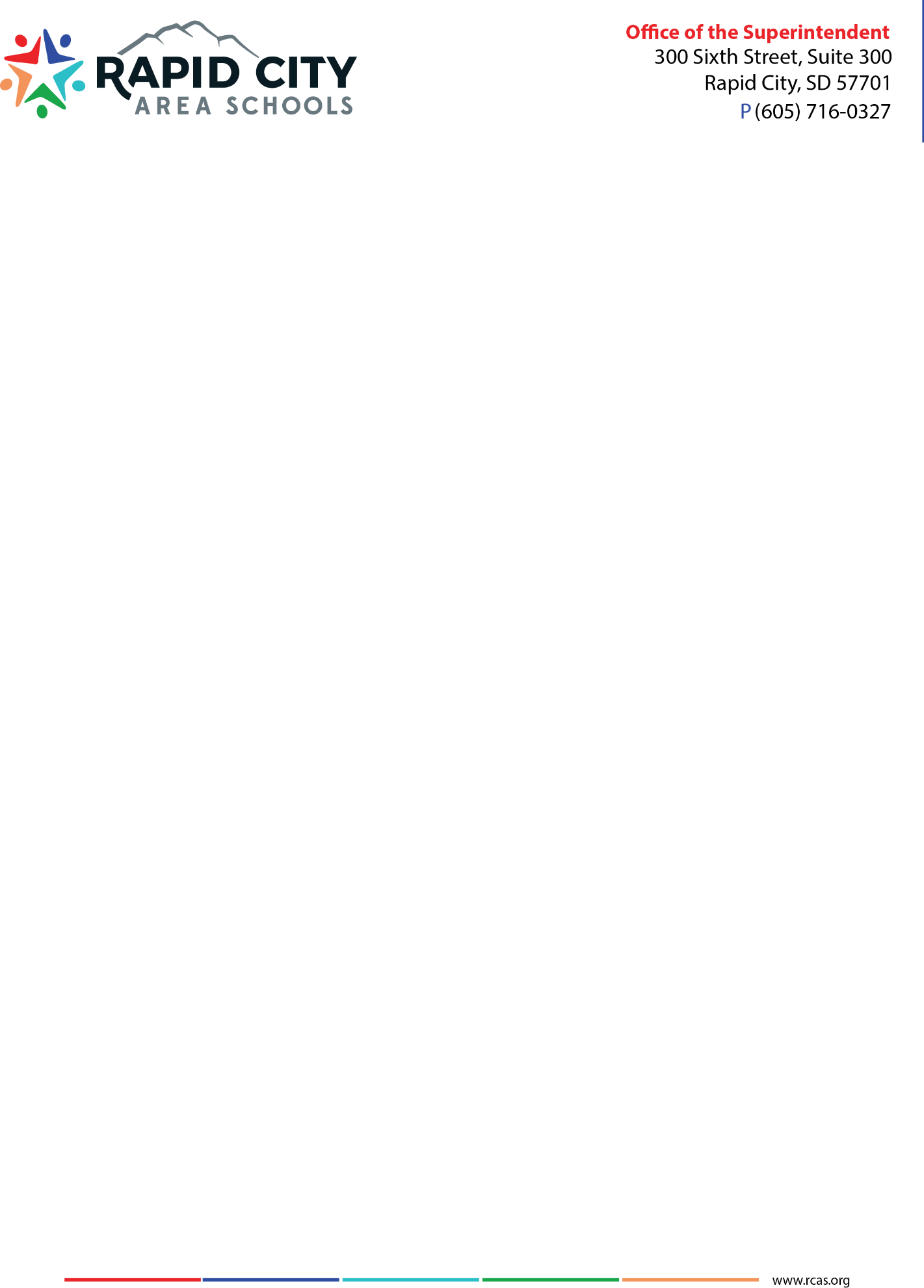 [Speaker Notes: Joci]
Welcome to Stevens High School
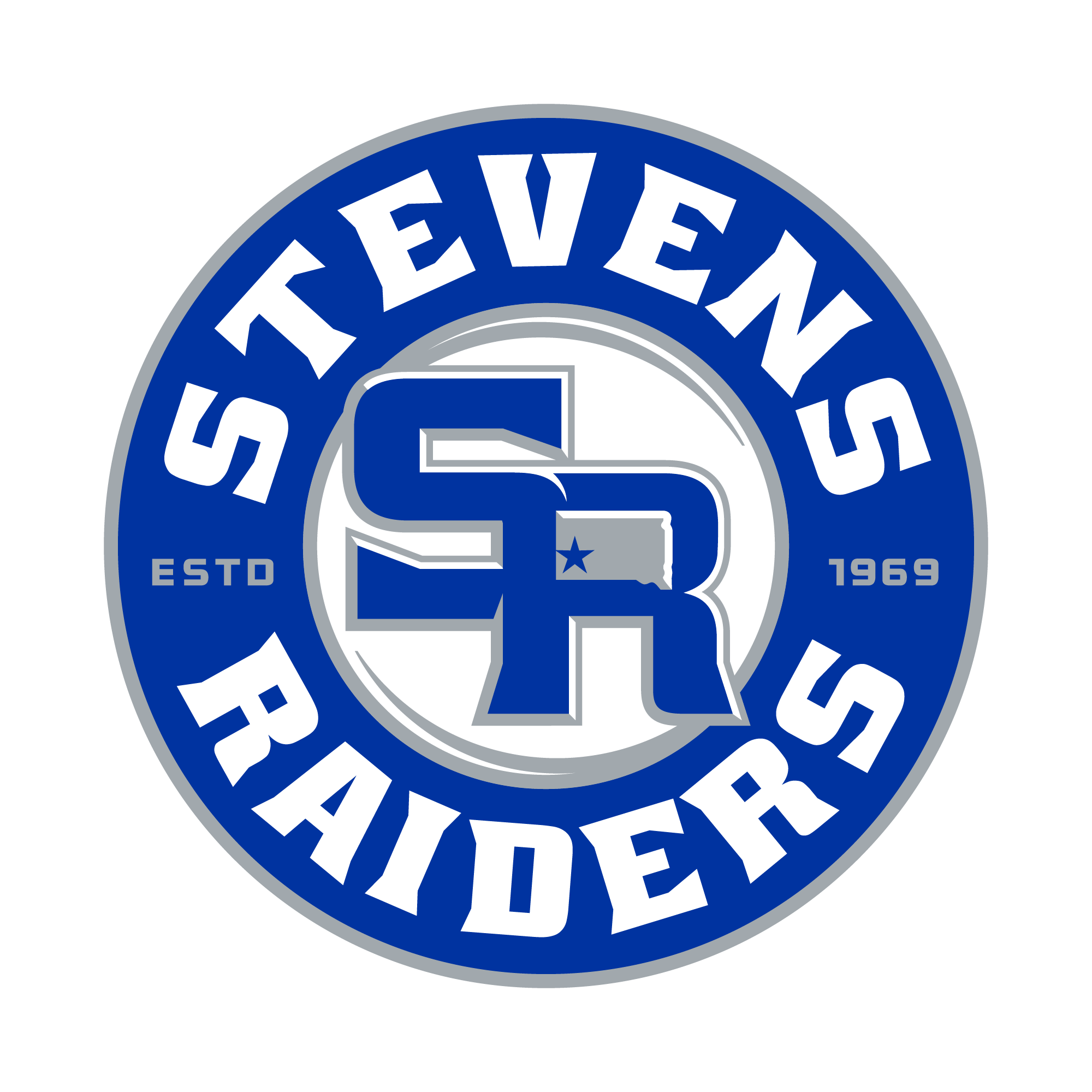 8th Grade Information Night
Course Selection Process
Graduation Requirements
Transition to Stevens High School
Department Showcase
[Speaker Notes: Joci]
Staff
Principal – Jocelyn Hafner
Assistant Principals
Courtney Crosswait (A-G)
Tyler Rachetto (H-N)
Julie Thompson (O-Z)
Jared Vasquez (Activities Director)
School Counselors
Chris Stoebner (A-C & V-Z)
Roxann Engel (D-J)
Melissa Good (K-N)
Kim Elder (O-U)
Academy Coordinator – Matt James
Registrar – Jamiee Exner (394-4025)
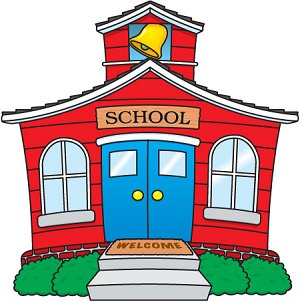 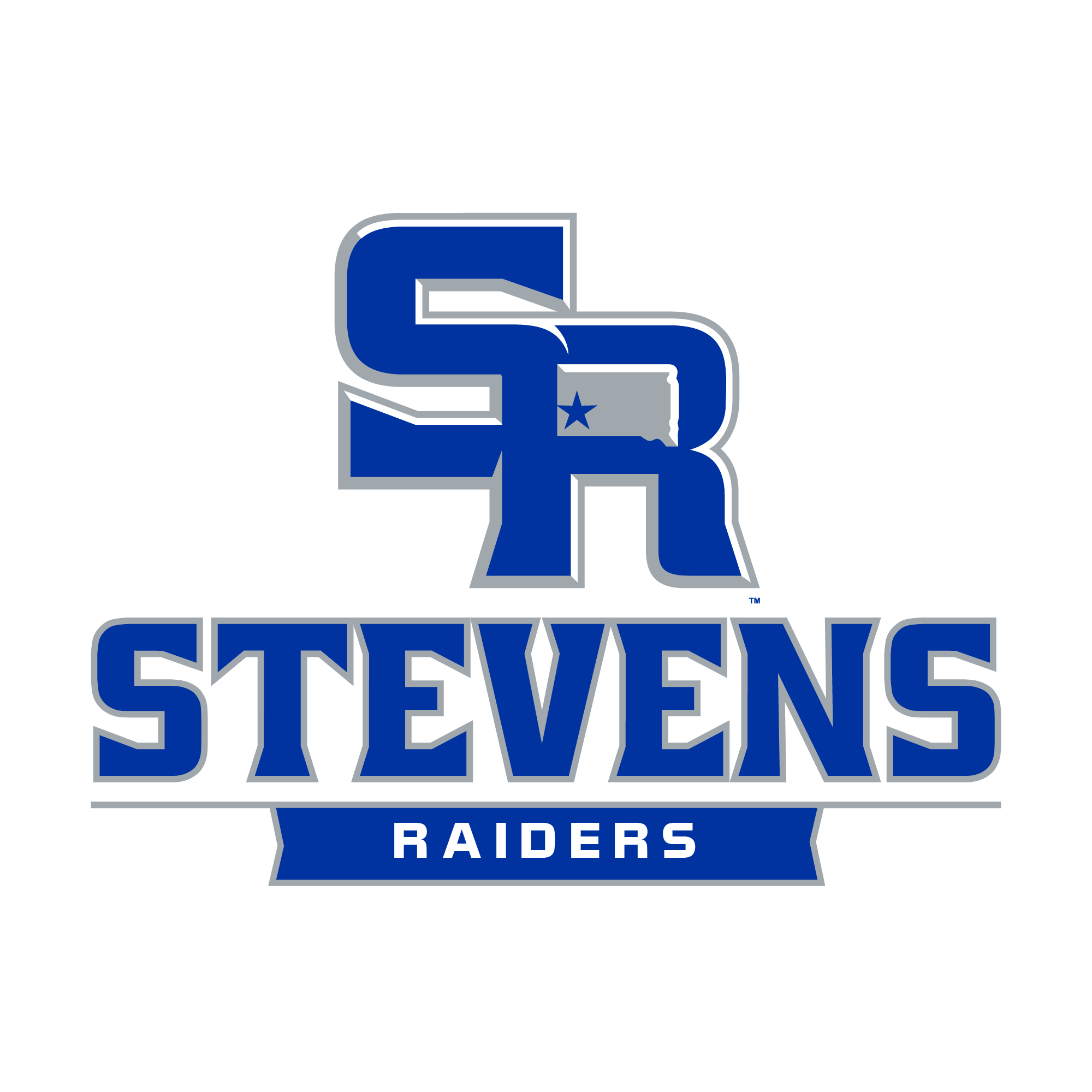 [Speaker Notes: Joci]
Course Selection Process
Review SHS course selection video in middle school class (February 28, March 1)
Complete course selection sheet with parents/guardians
Turn-in sheet to designated teacher on assigned date
Stevens High School counselors assist with course selection and Skyward entry at middle school (SW – March 7, 8; West – March 9)
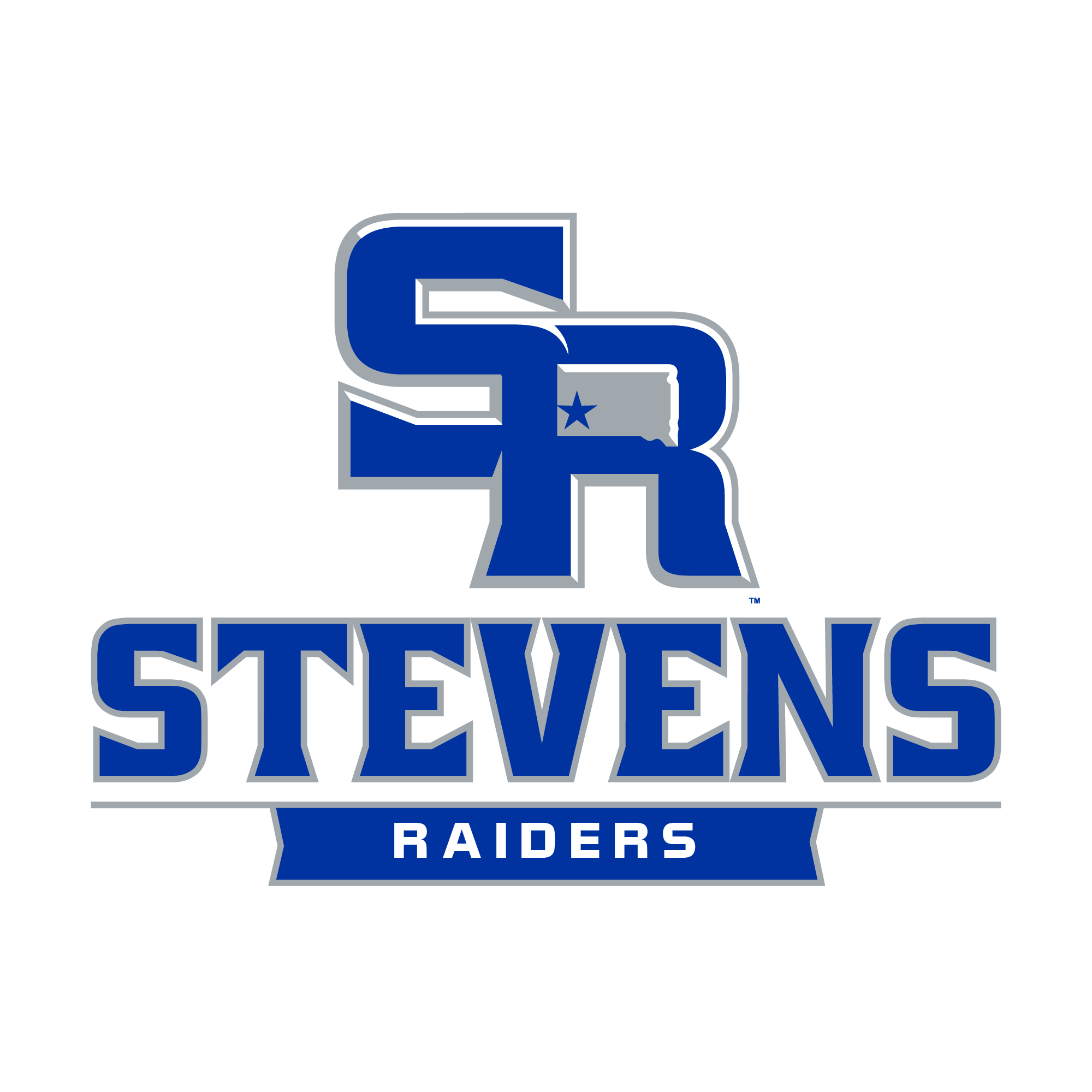 [Speaker Notes: Tyler]
High School Course Guidebook
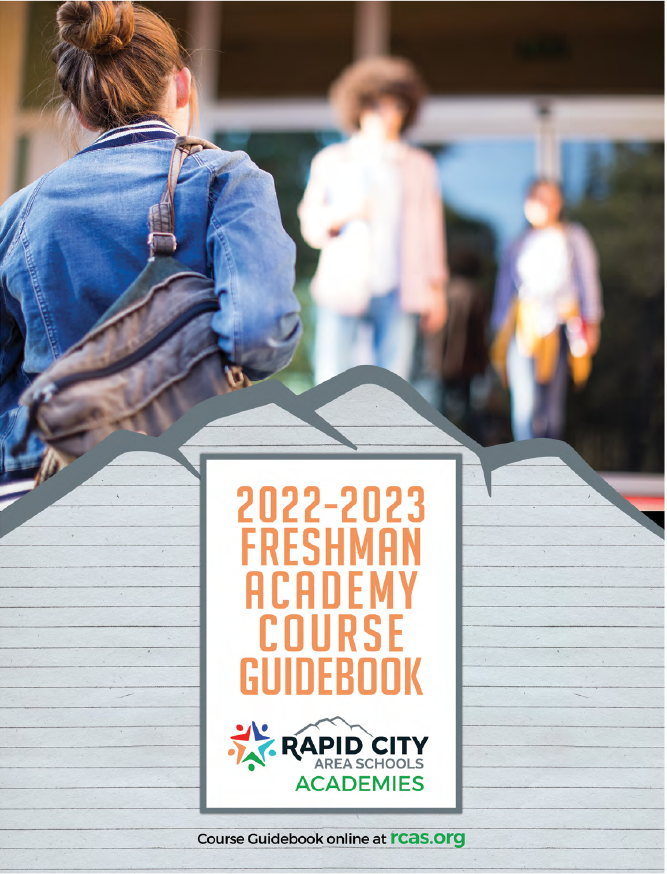 Located at rcas.org
Click on the Students tab 
Click High School Course Selection
[Speaker Notes: (Tyler) The Freshman Academy Course Guidebook is located on the Rapid City Area Schools Website.  The information in the course guidebook will help you select courses, as well college, career and life readiness opportunities that best meet your needs.  The guidebook includes graduation requirements, a 4-year course planner, information on college admissions, as well as information on the RCAS academies.]
Graduation Requirements
Listed in the course guidebook
Classes vary in credit value
Yearlong = 1 credit
Semester = 0.5 credit
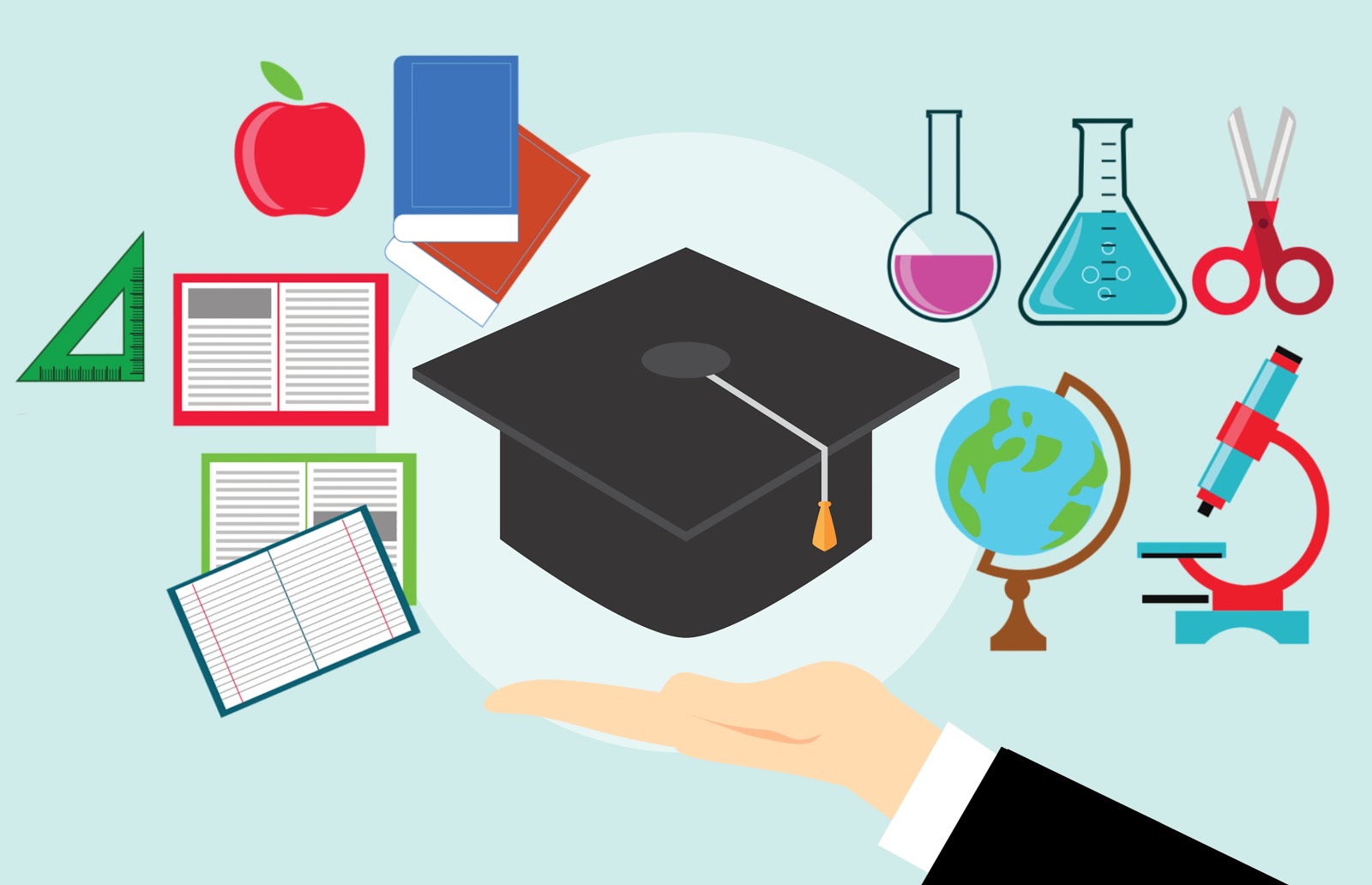 [Speaker Notes: Tyler]
RCAS Graduation Requirements
[Speaker Notes: (Tyler) The following graphic provides a breakdown of the graduation requirements.]
Course Selection Sheet
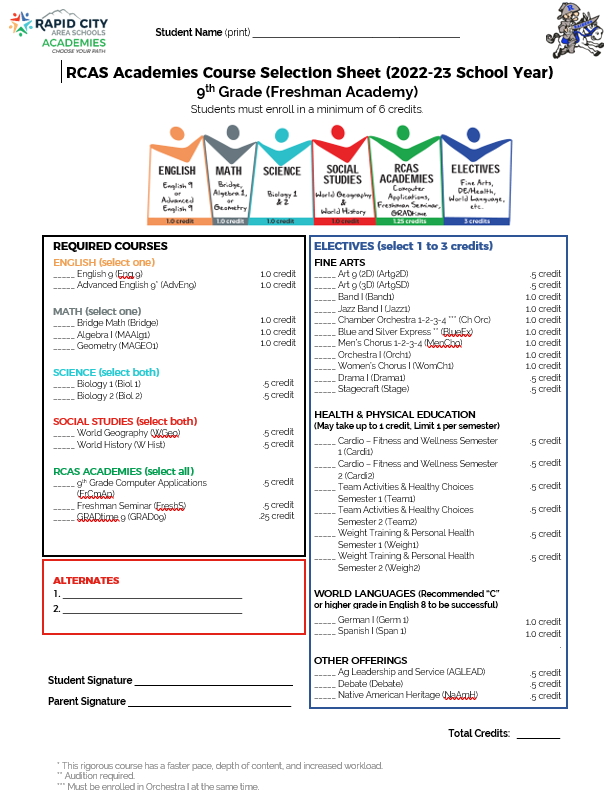 [Speaker Notes: (Tyler) As a part of the registration process, you will complete a course selection sheet.   During the presentation, we will guide you in selecting courses.  After you have an opportunity to discuss your course selection with your guardians, you will turn in the completed sheet to your teacher.]
Course Selection
Take time to review the course guidebook so you are ready to select your courses

Consider the following:
Academic strengths and weaknesses
Activity involvement in and out of school
Community involvement/family commitments
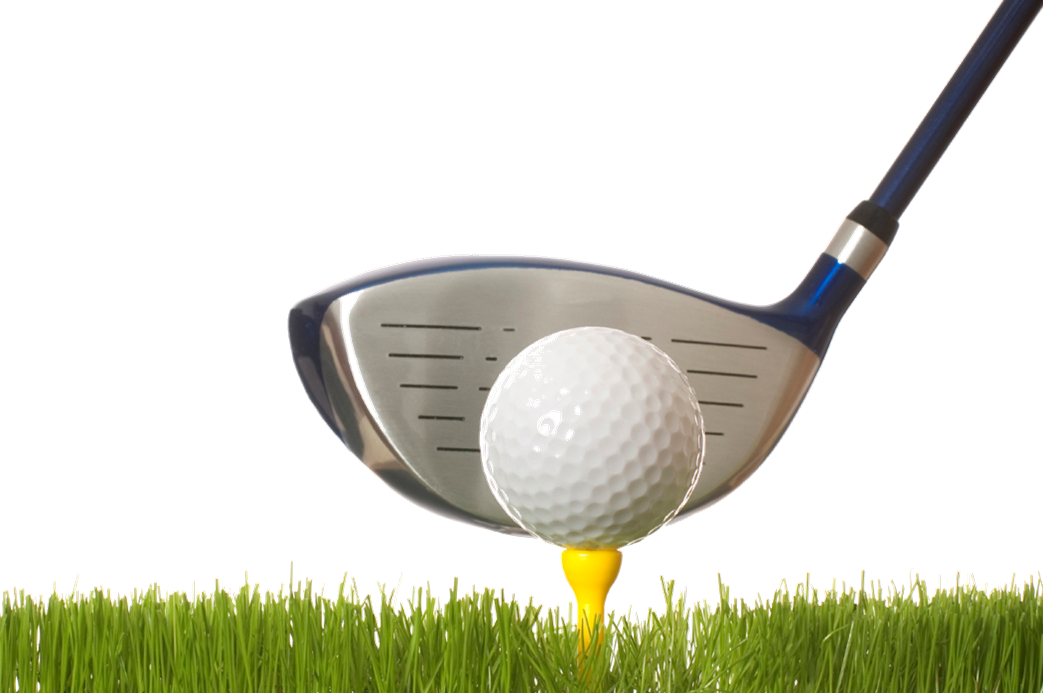 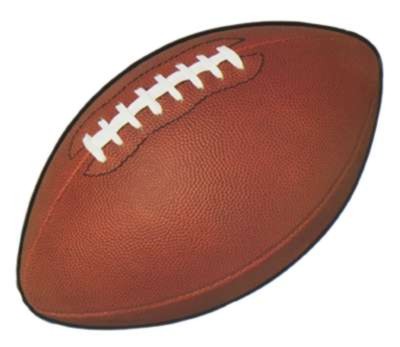 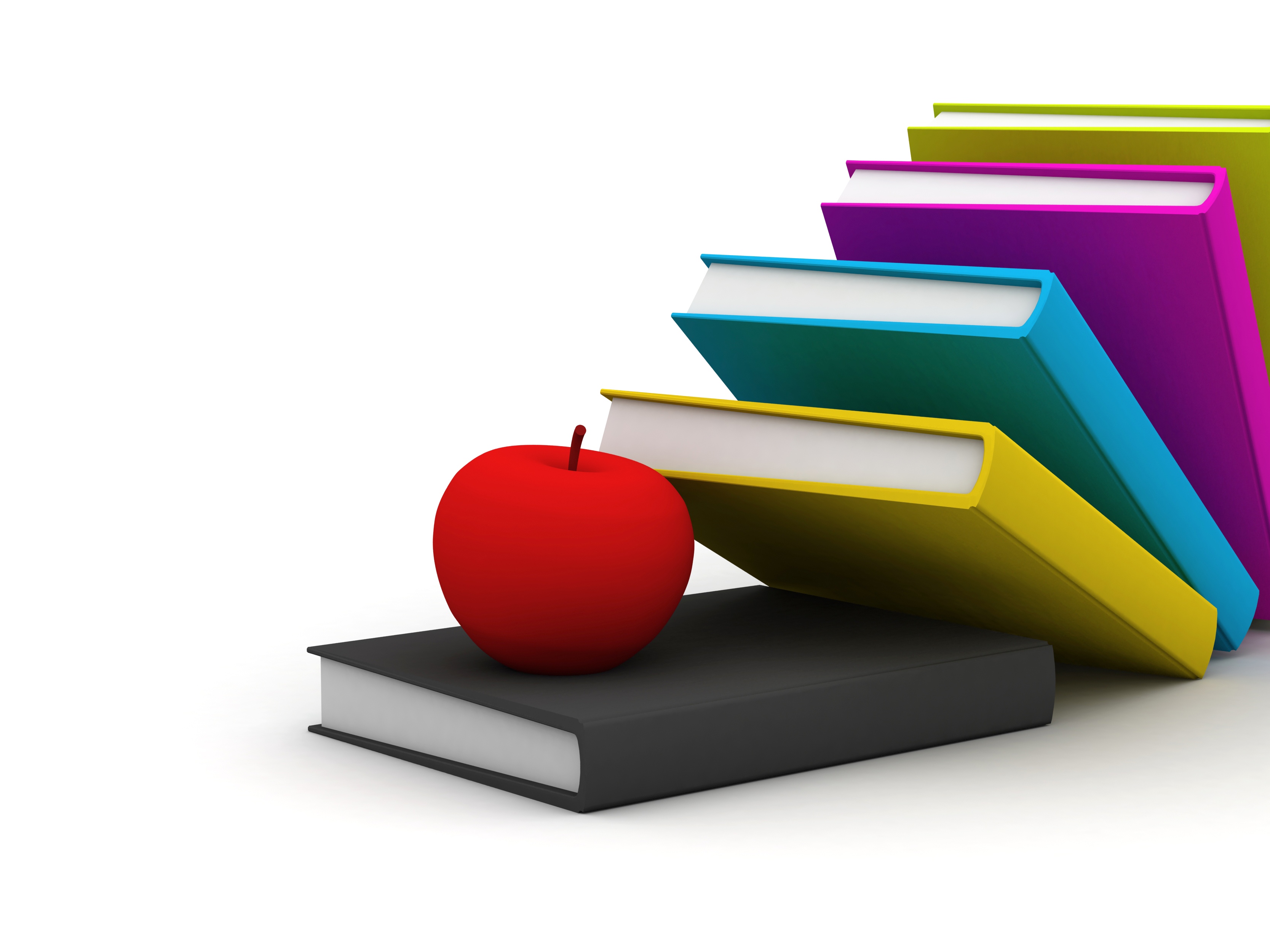 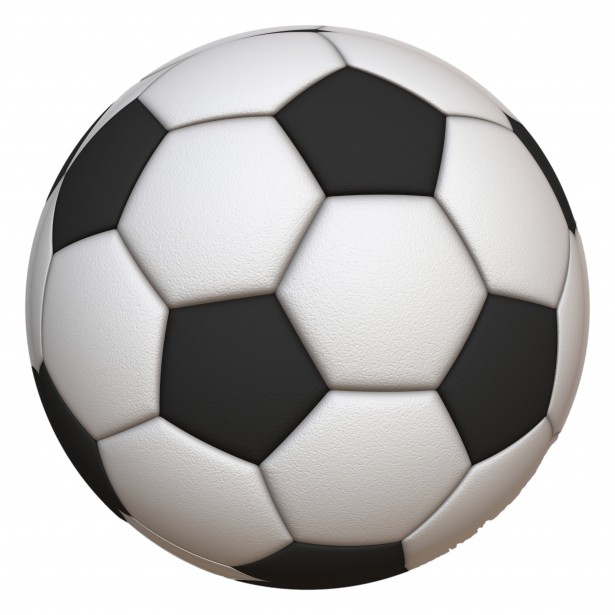 This Photo by Unknown Author is licensed under CC BY
[Speaker Notes: (Tyler) To assist in your course selection, take time to review the course guidebook.  Also, consider your academic strengths and weaknesses, as well as your involvement in activities in and out of school.]
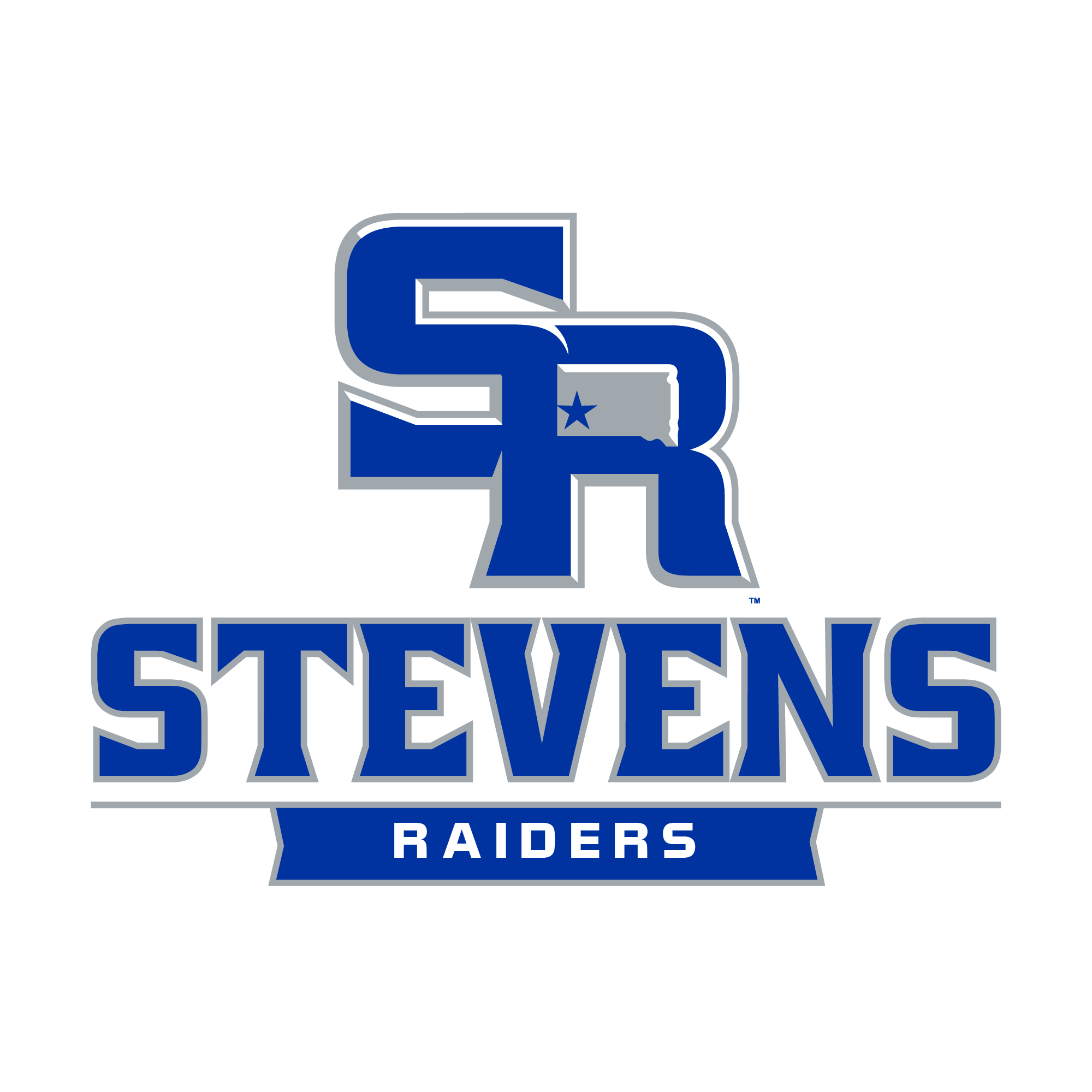 Course Selection continued
Staffing based on course selection
No changes made after March 11

Class Cancellations
Low Enrollment
Registration Exceeds Class Capacity
Program Cuts
Course Selection continued
[Speaker Notes: Tyler]
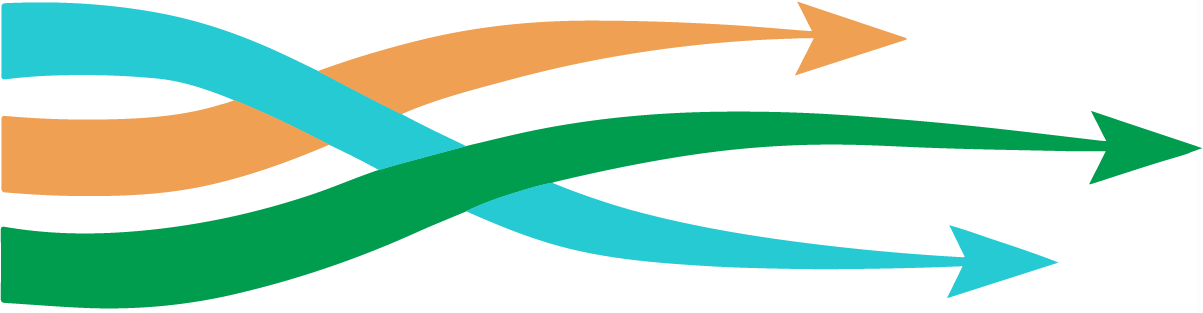 RCAS Academies
(3.5 credits required)
Your RCAS Academies requirements will be met through __________ and your academy/pathway courses.
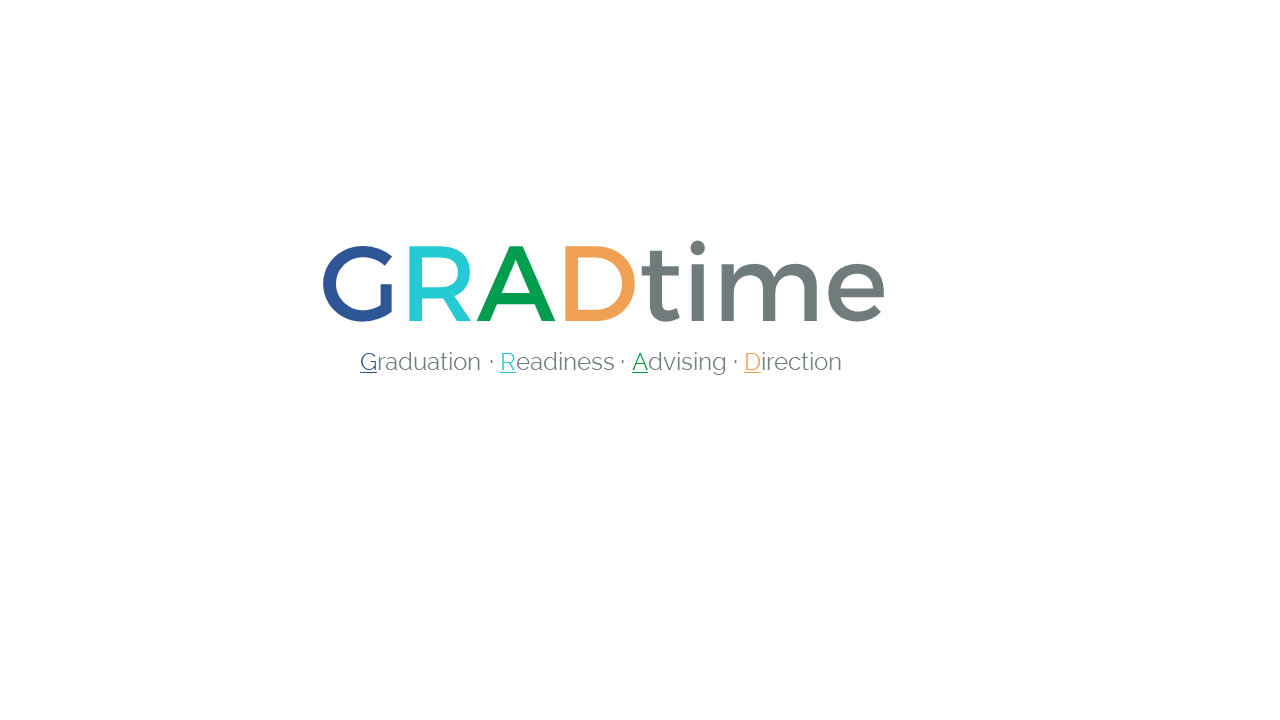 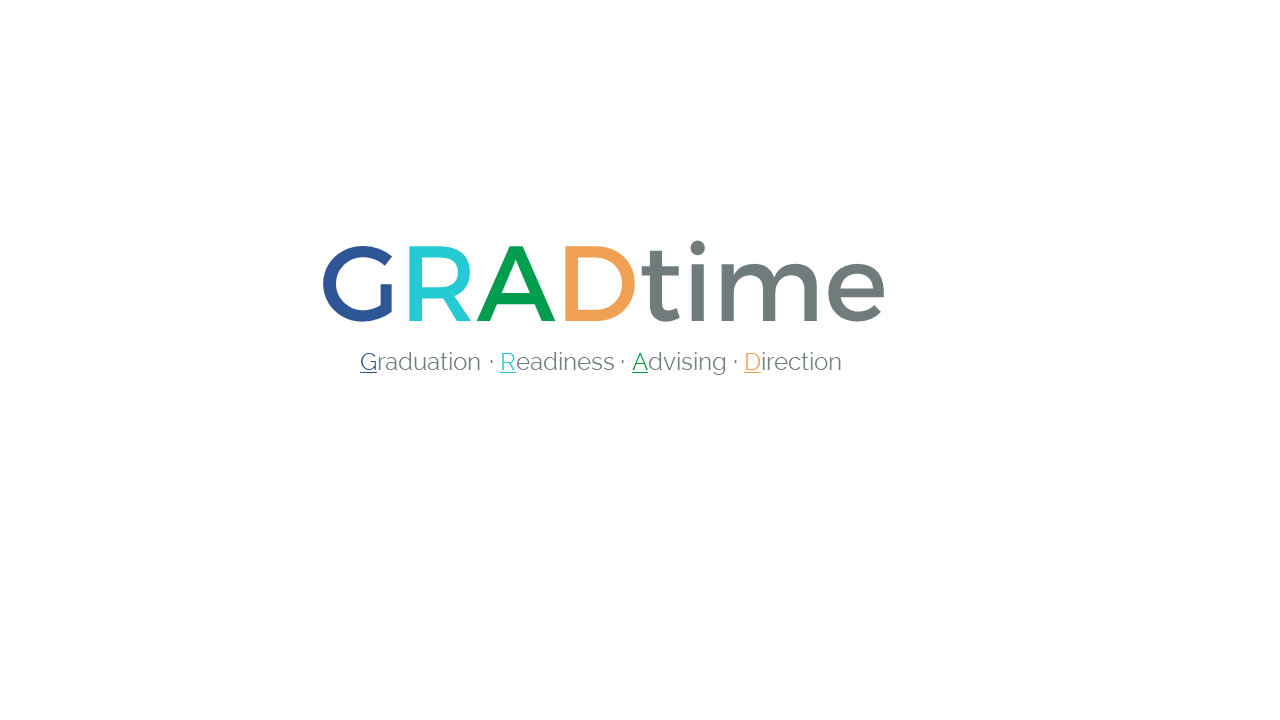 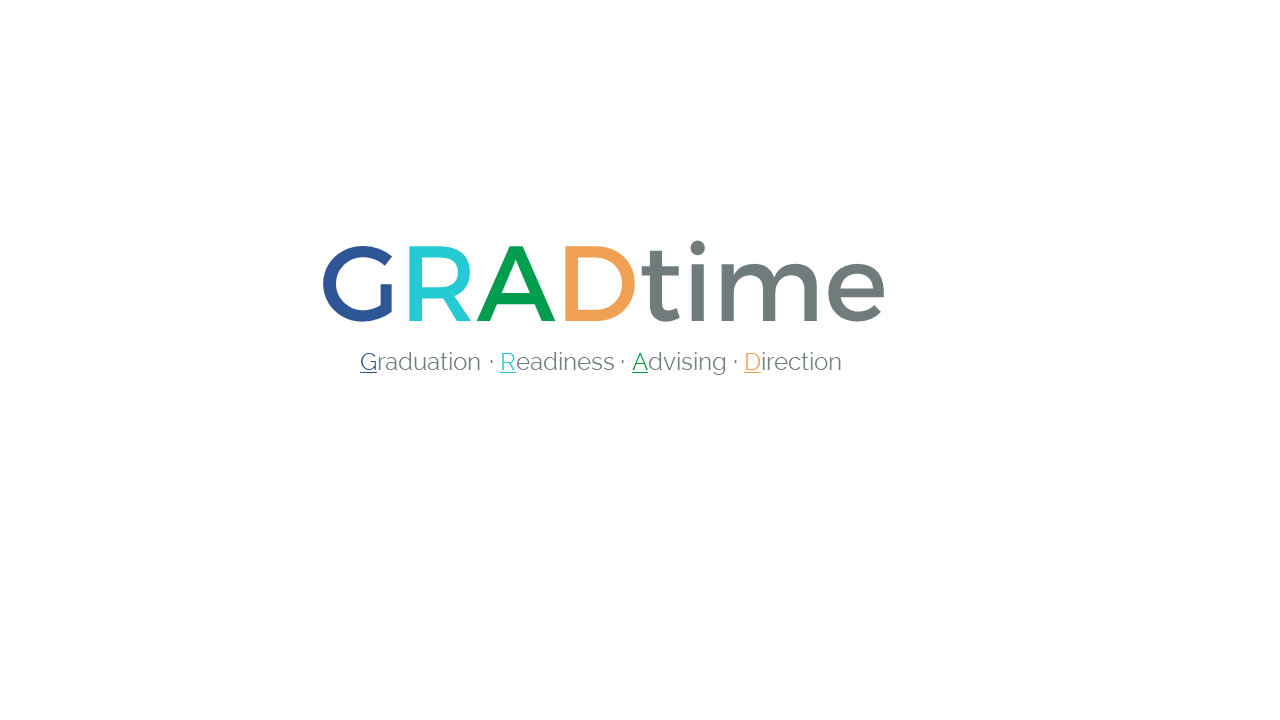 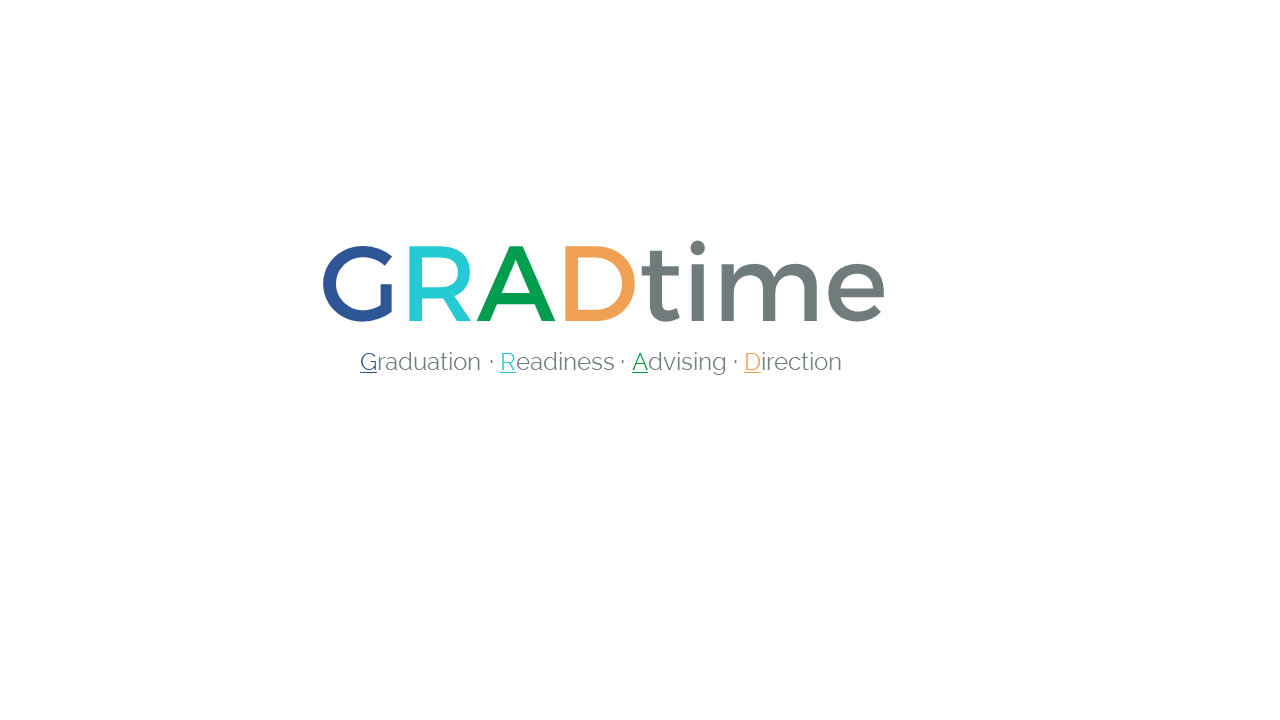 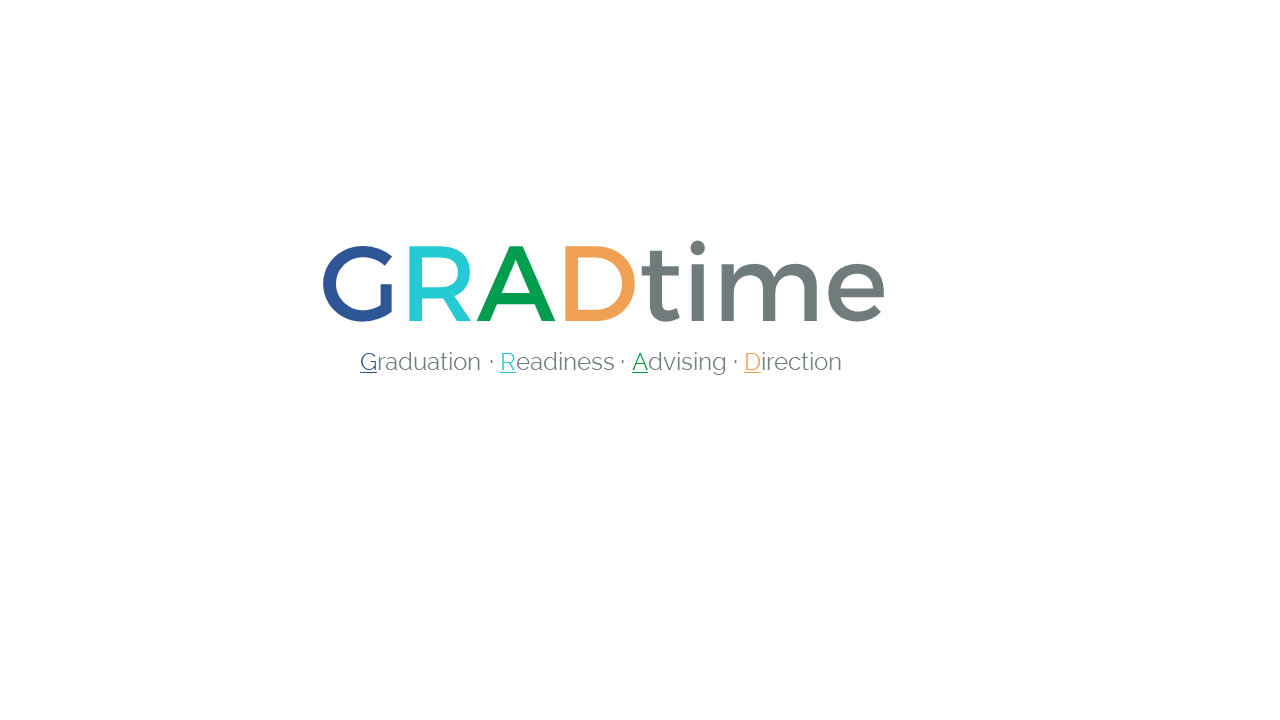 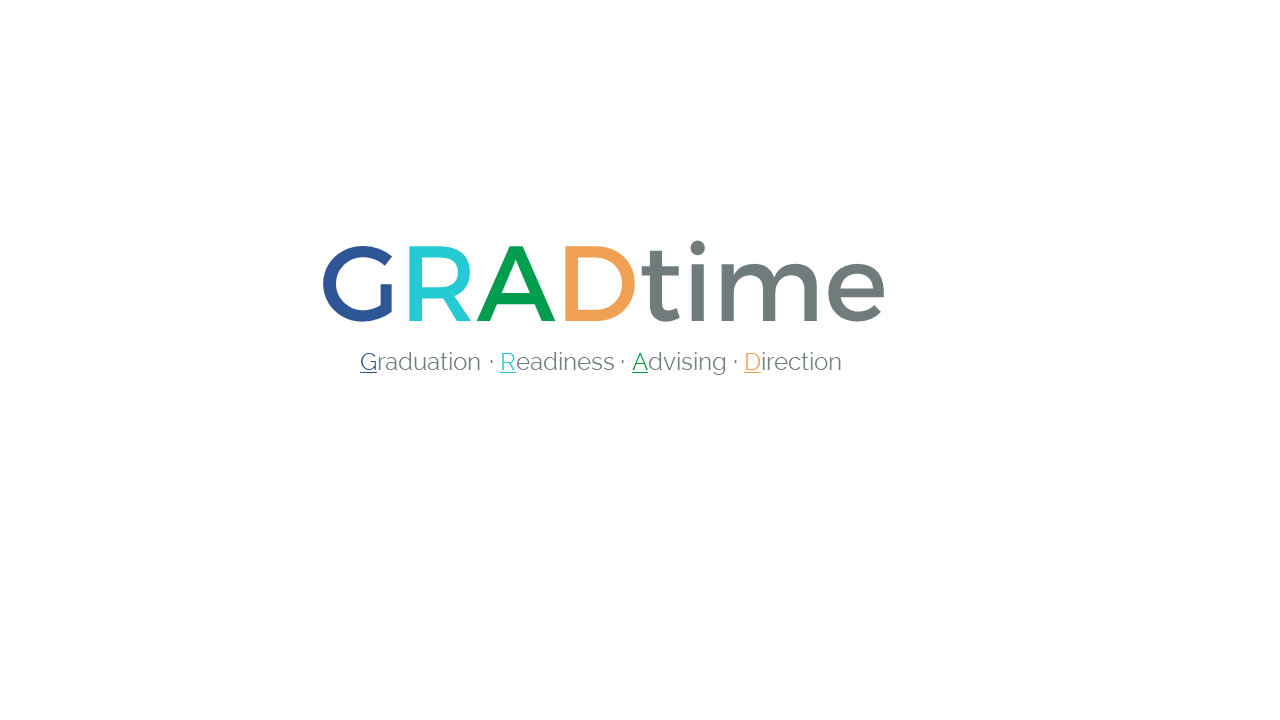 [Speaker Notes: (Matt) Information on the RCAS academies and the freshman academy can be found in your guidebook.  On your course selection sheet, we have already marked Freshman Seminar and GRADtime under the RCAS Academies heading.  In grade 10, you will have an opportunity to continue your learning experience by taking an introductory Academy course.  This process will continue through grade 10 - 12.]
Commonly Asked Questions
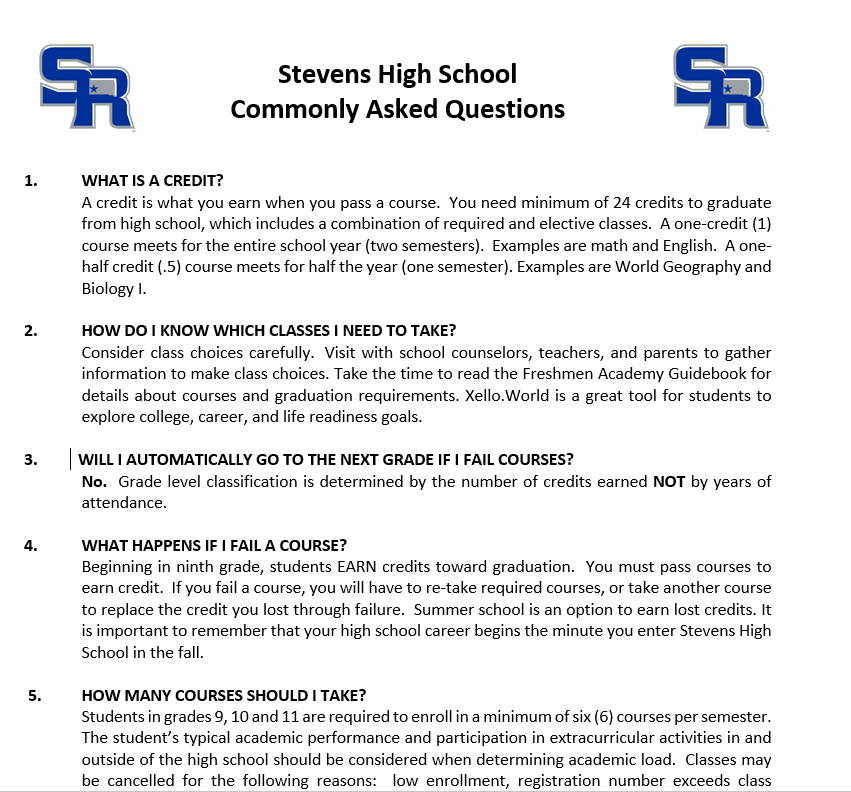 [Speaker Notes: Courtney]
Learning Management System
Canvas
Parent Observer
See what your student sees, including assignments, quizzes, grades, discussions profile, and announcements
Message your student and their teacher
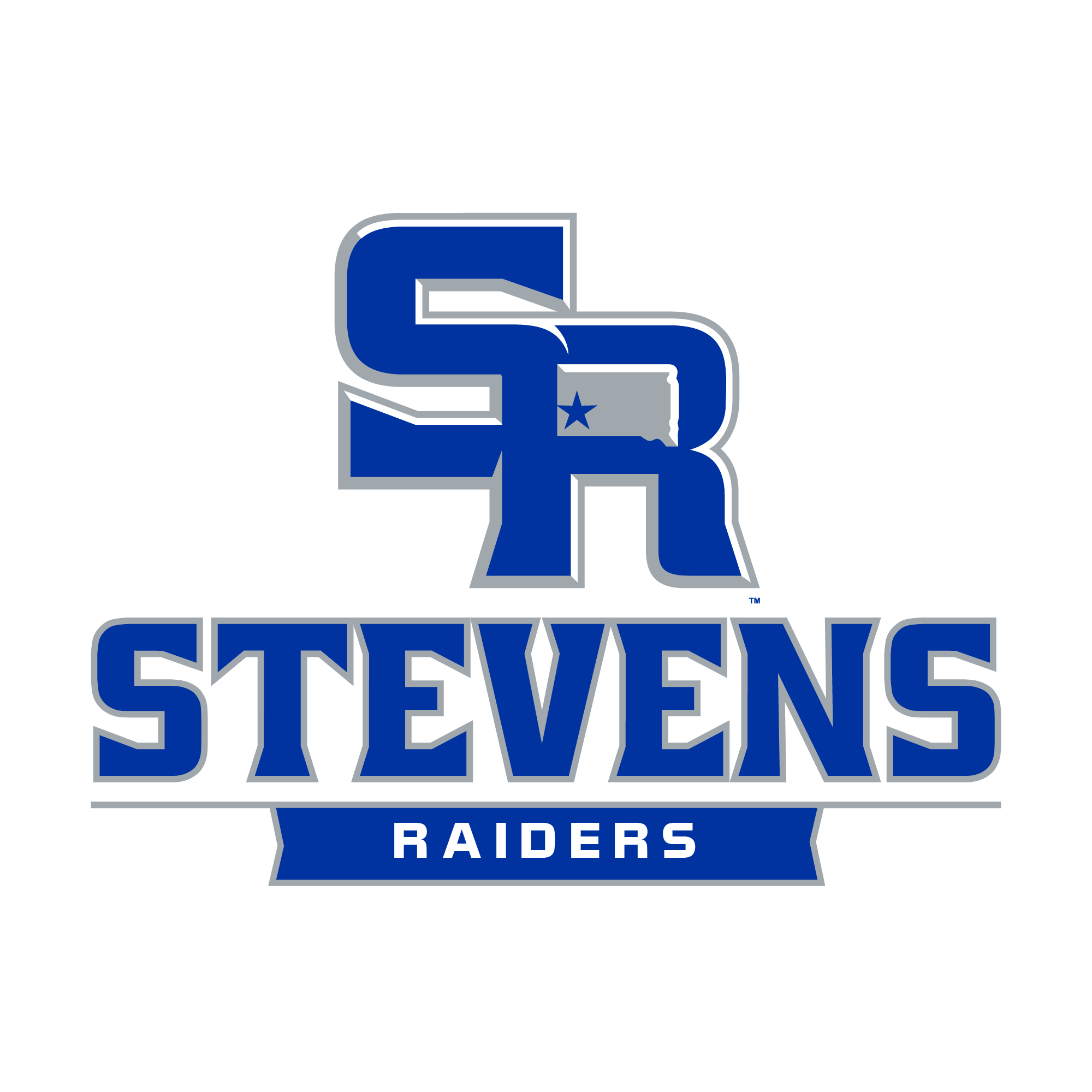 [Speaker Notes: Courtney]
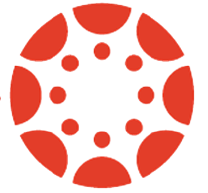 Parent Observers in Canvas
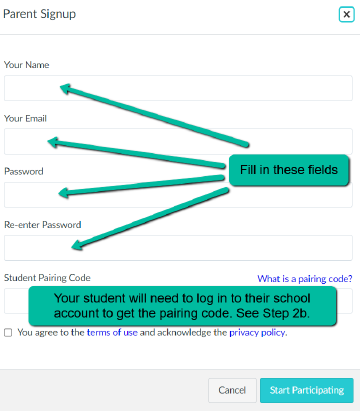 Step 2: Create an Account
Video Guide
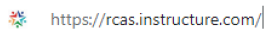 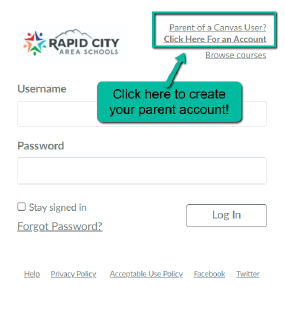 Step 1: Go to RCAS Canvas Login Page
CANVAS continued
[Speaker Notes: Courtney]
Step 3: Get pairing code from your student
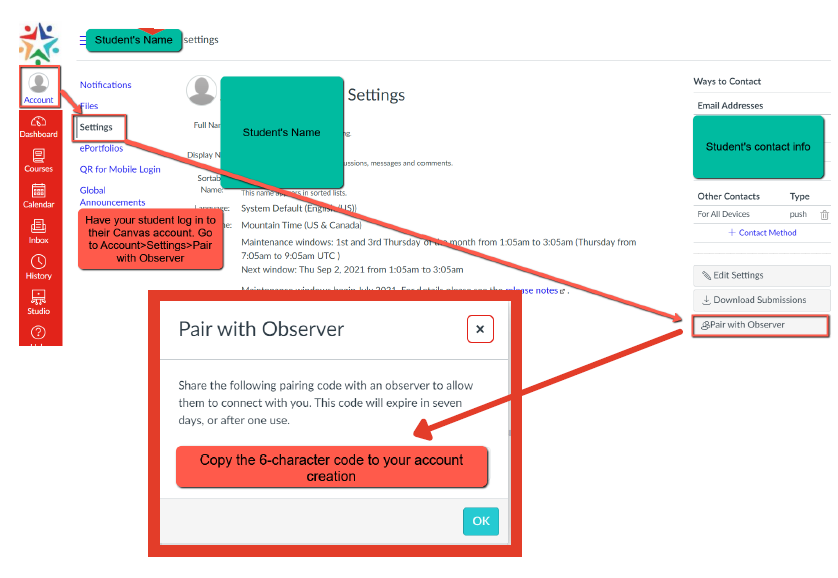 CANVAS continued
[Speaker Notes: Courtney]
Resources
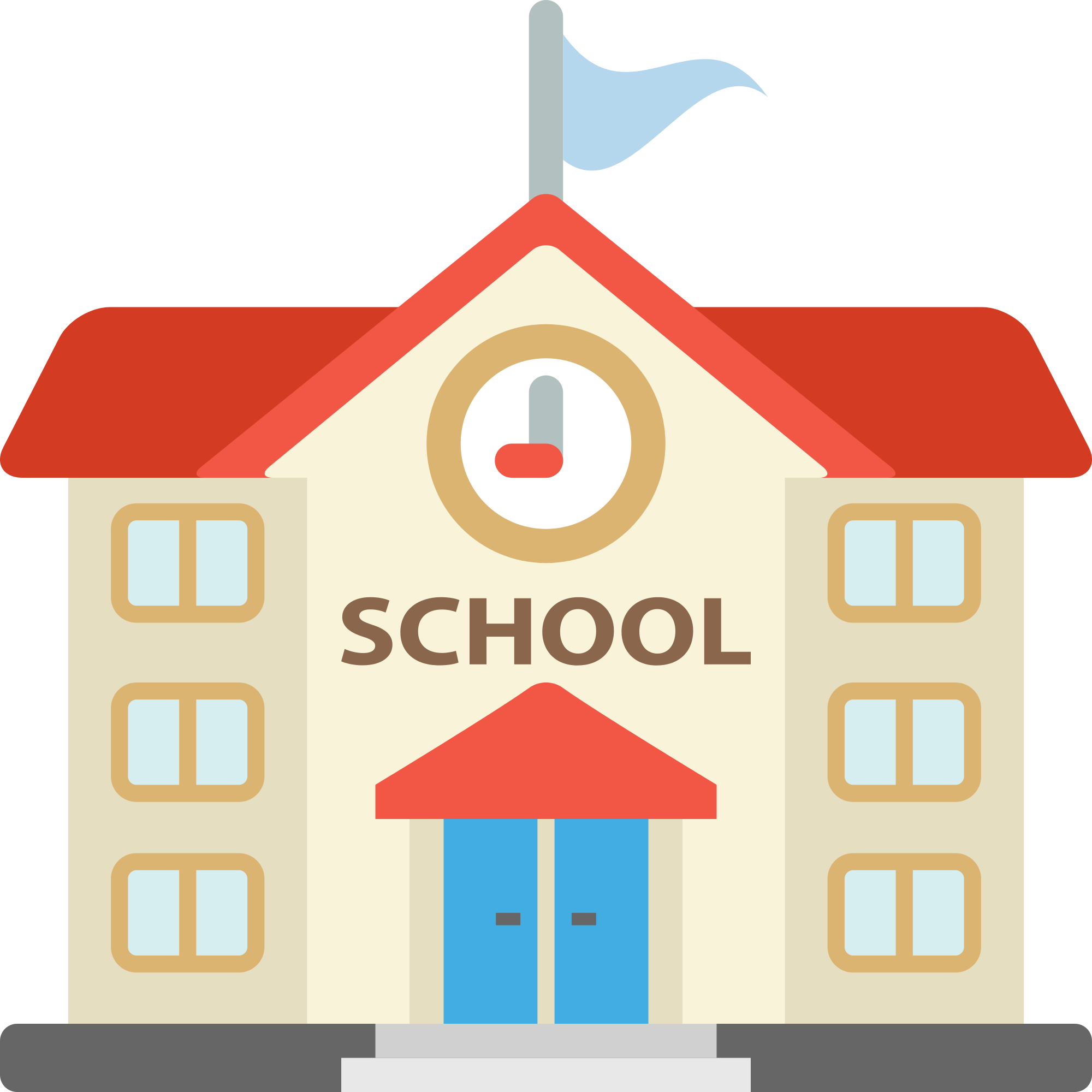 Contact teacher 
Contact assistant principal assigned to student
Contact principal
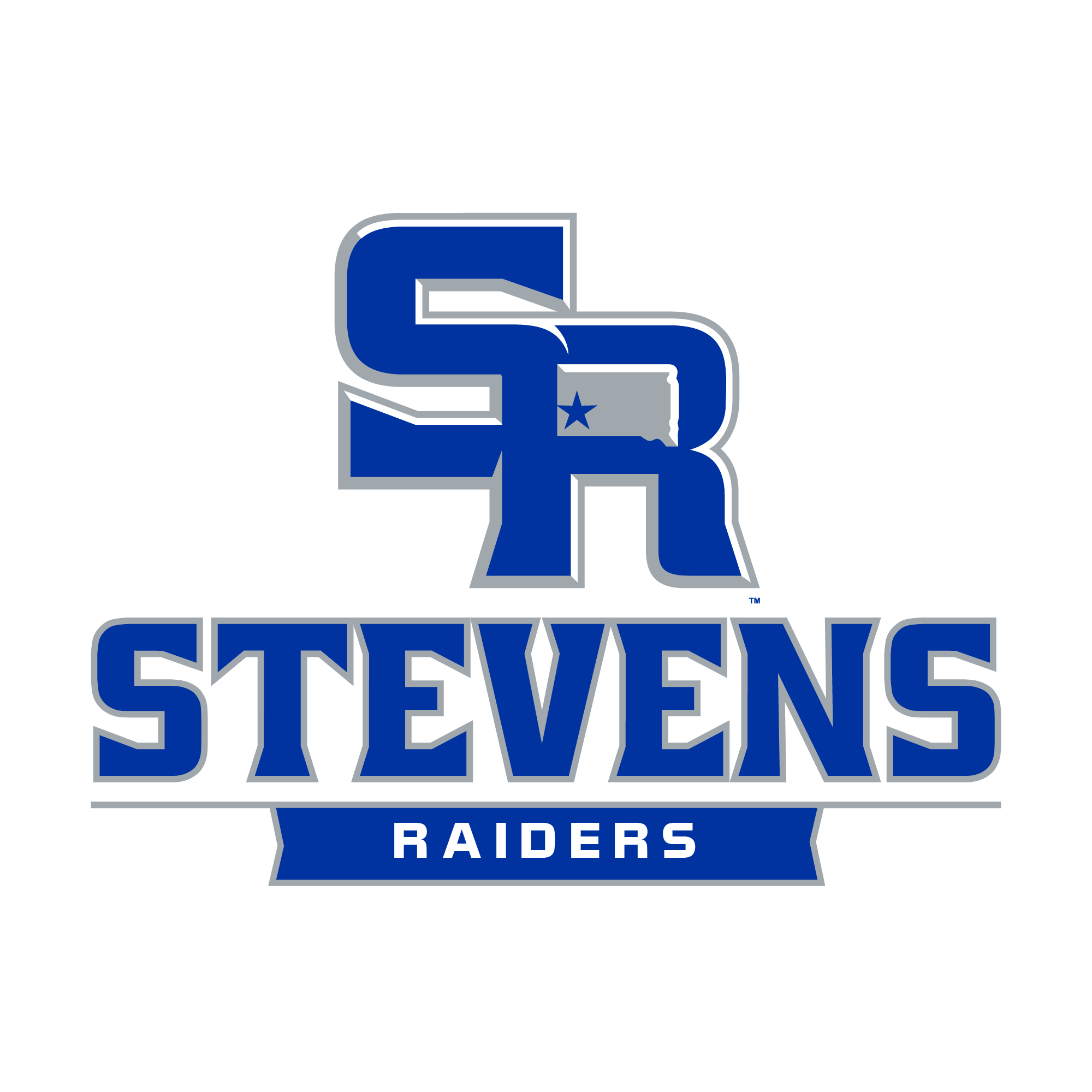 [Speaker Notes: Courtney]
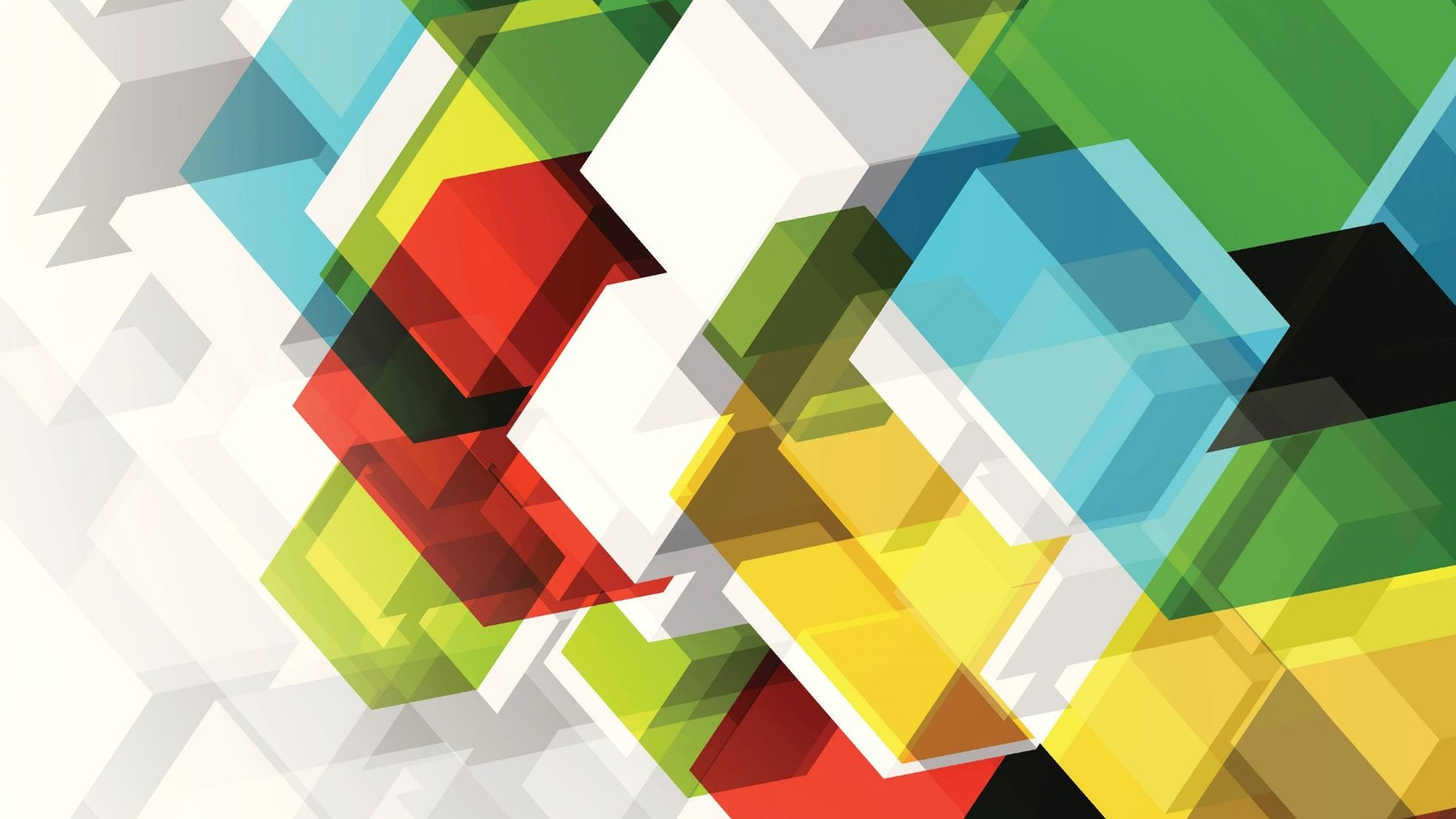 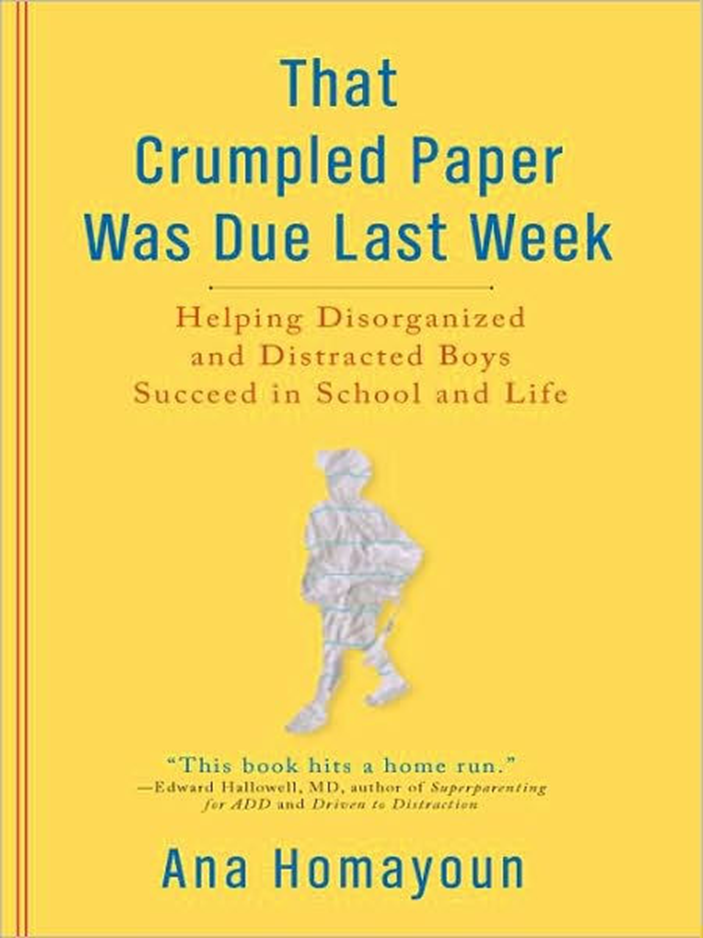 Title Lorem Ipsum
https://www.youtube.com/watch?v=8pdlZ9KWv3Q
[Speaker Notes: Courtney]
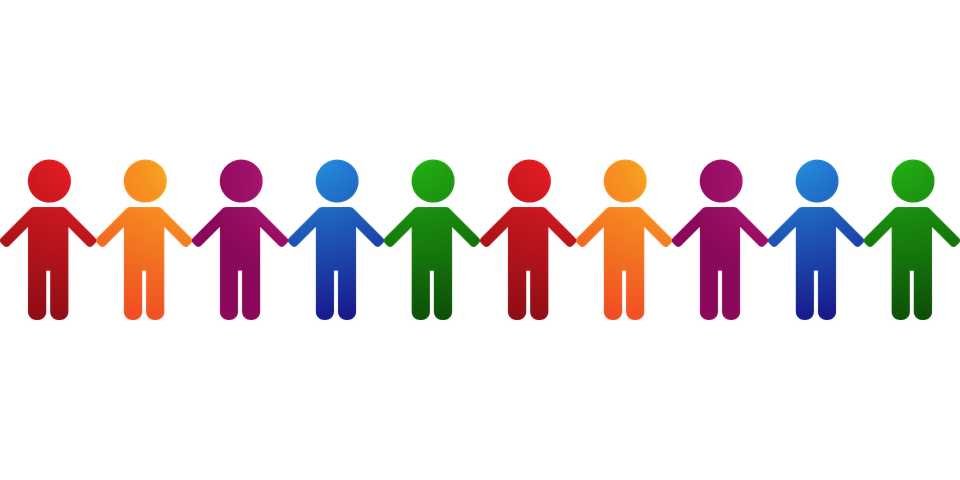 Resources
Lifeways
Ashley Jensen
Behavior Management Systems
Amber Wodzinski
Liaisons
Cody Rhoden
Thad Schmit
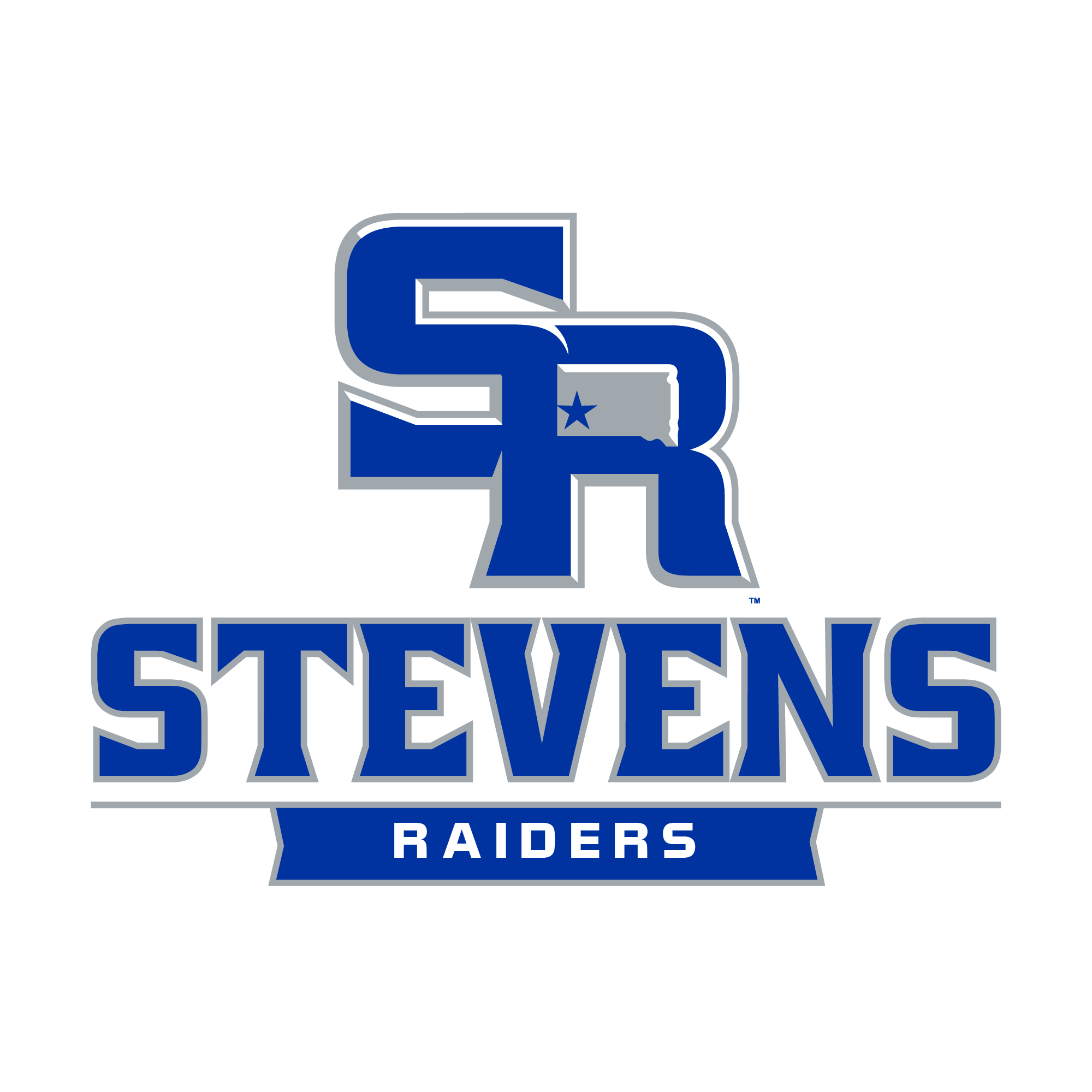 [Speaker Notes: Courtney]
Registration Resources
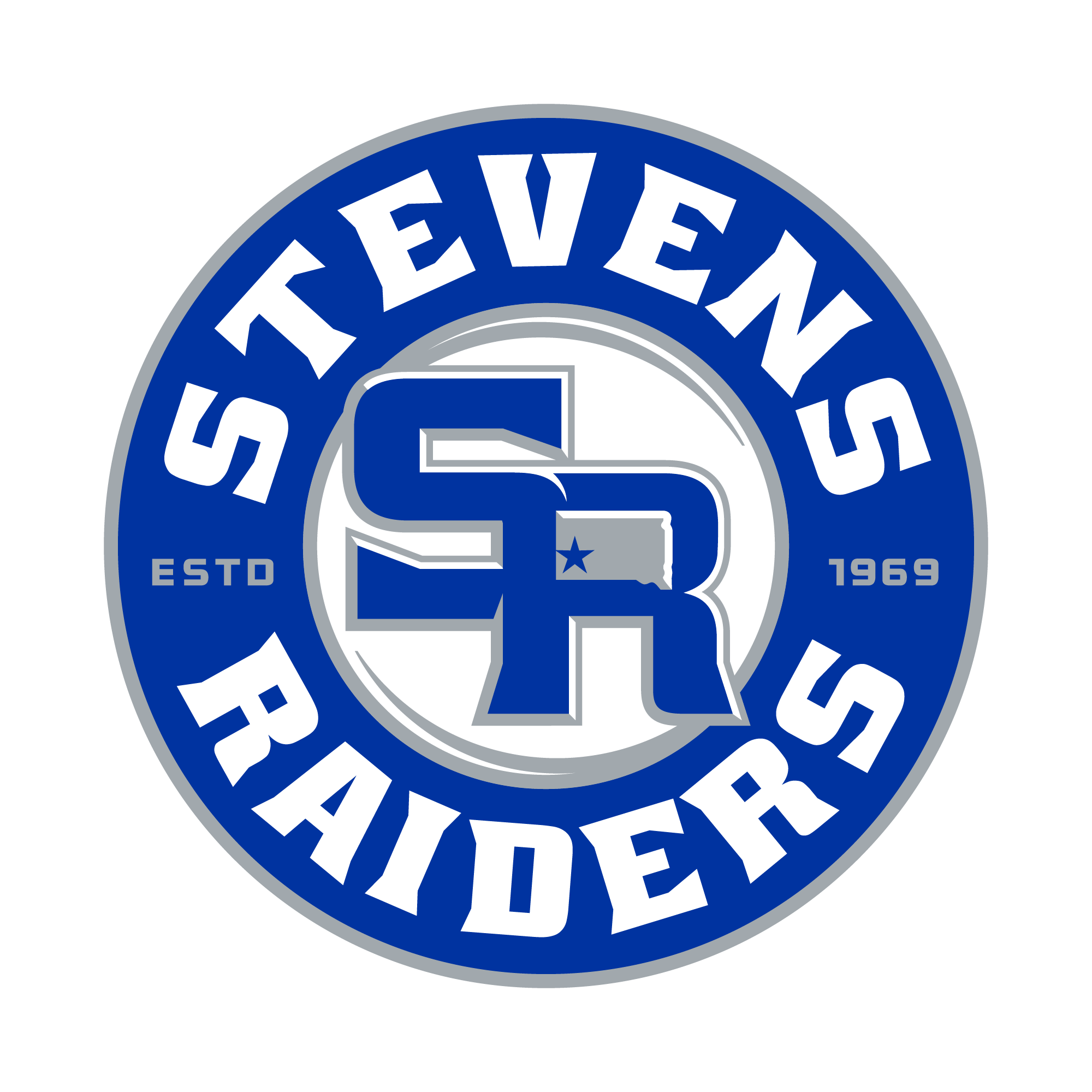 Commonly Asked Questions Sheet
Course Selection Sheet
Freshman Academy Course Guidebook
8th Grade Information Night Video
Class of 2024 Course Selection Video
[Speaker Notes: (Julie) All resources available online]
Transition Components
August 2022
9th Grade Orientation
ID Picture
Laptop 
Locker 
Schedule
Tour
Open House

Exact dates and times provided in August mailing
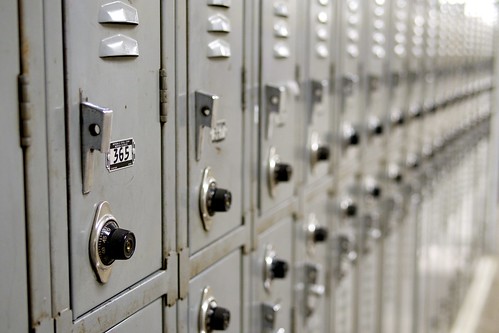 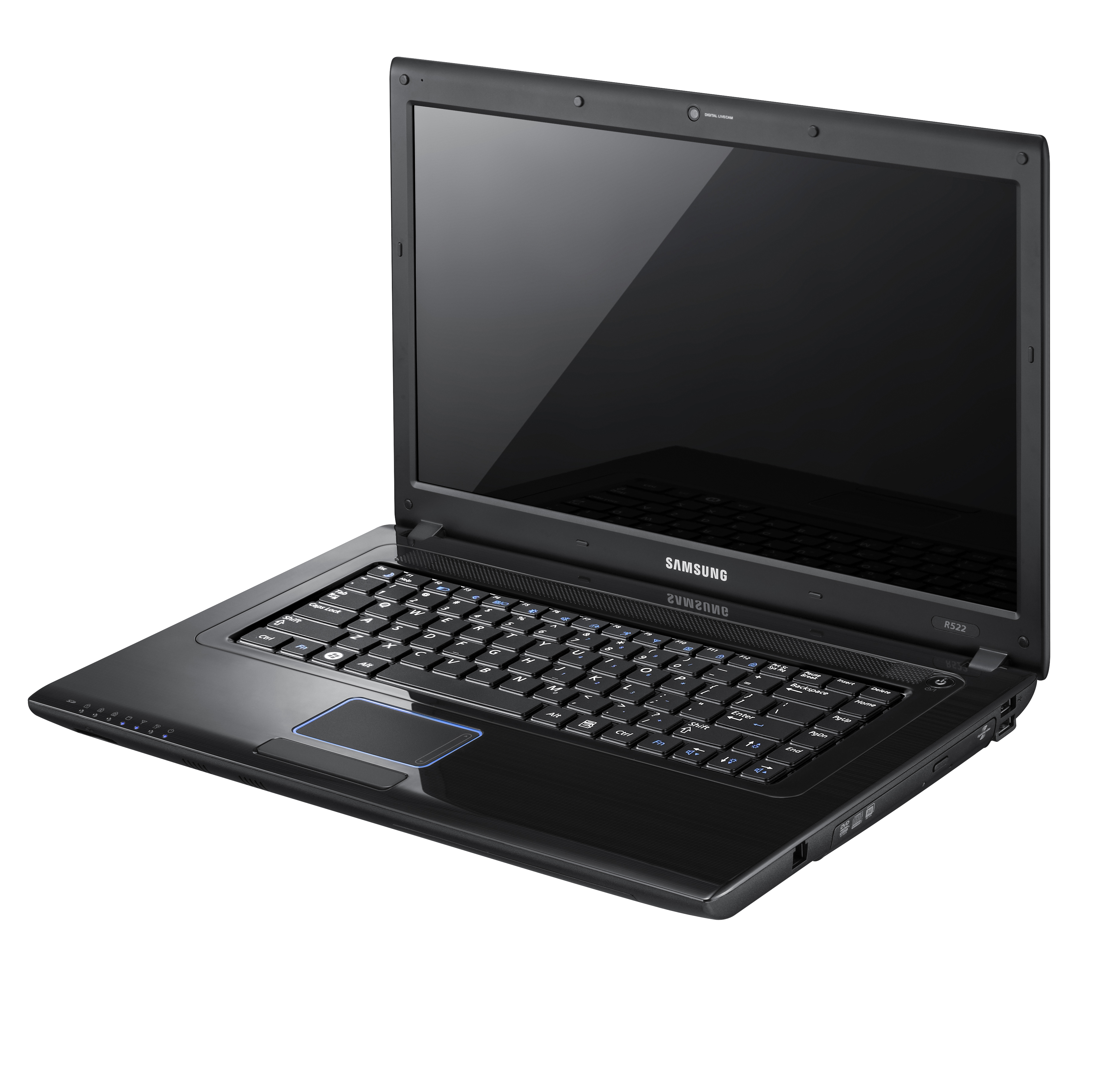 This Photo by Unknown Author is licensed under CC BY-SA-NC
[Speaker Notes: Julie]
What Can You Expect?
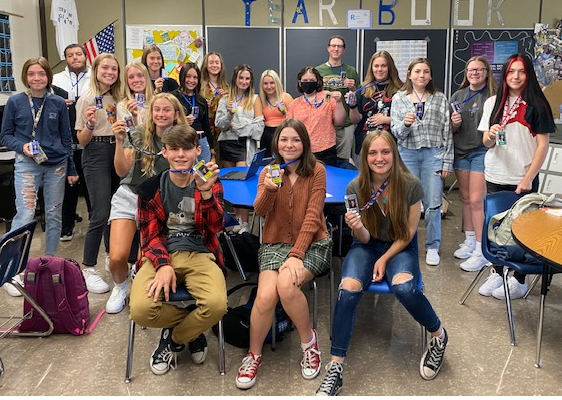 Student ID 
Closed Campus/Closed Lunch
Eligibility 
High School Community
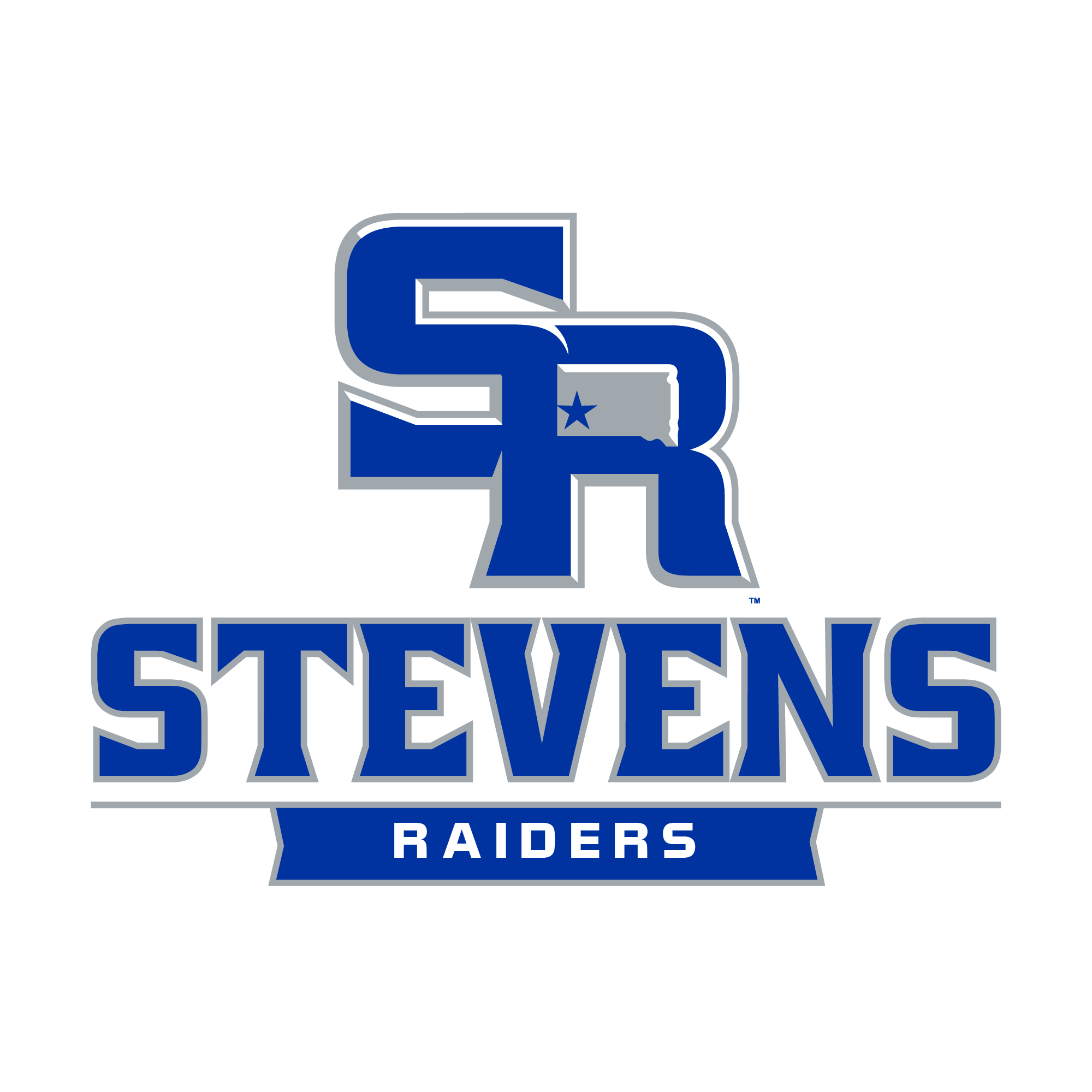 [Speaker Notes: Julie]
Activities
stevensraiders.com
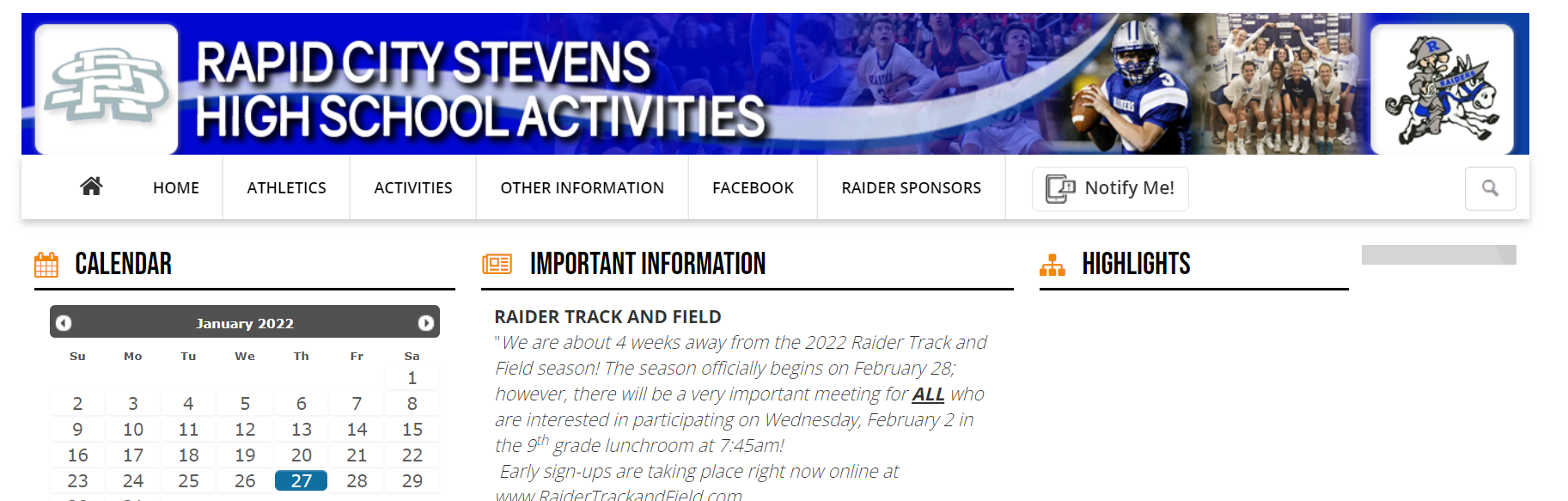 [Speaker Notes: Jared]
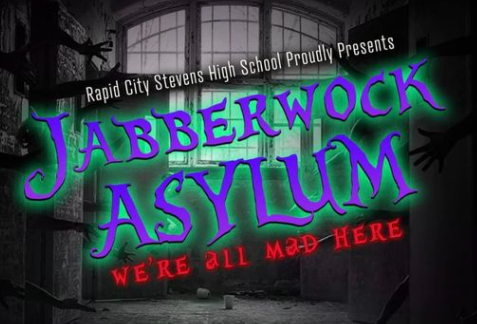 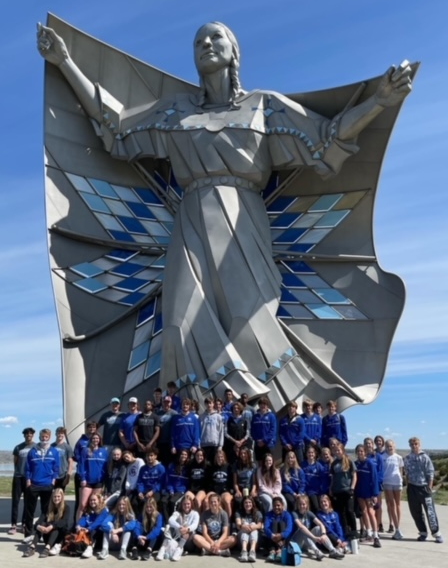 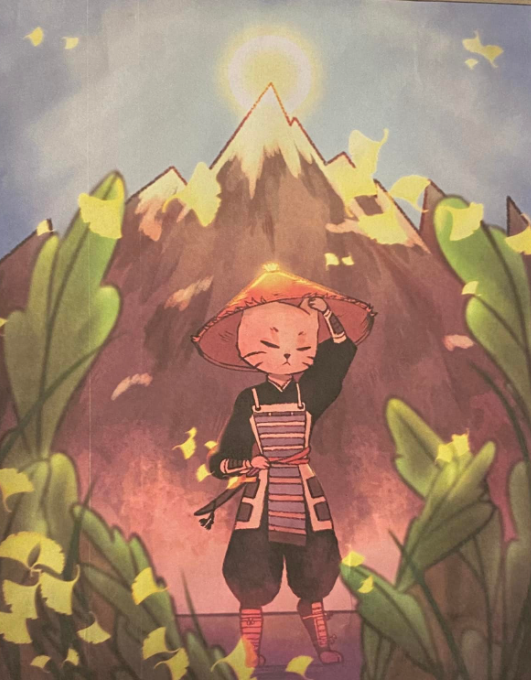 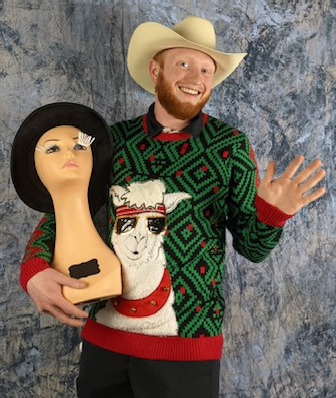 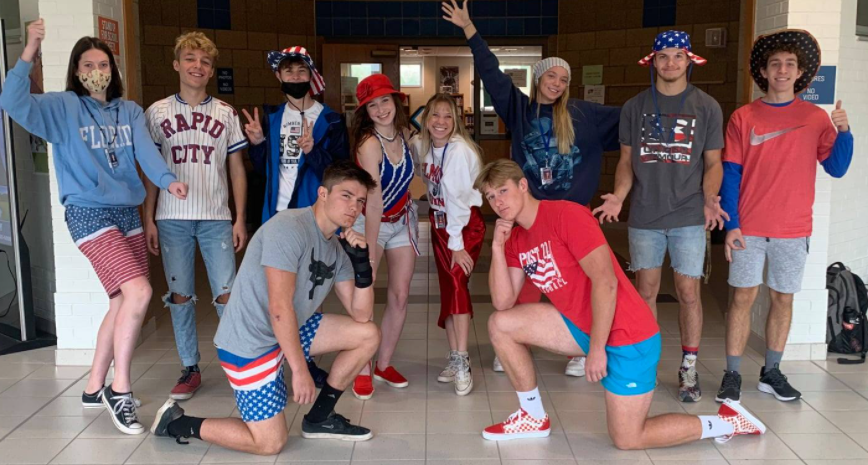 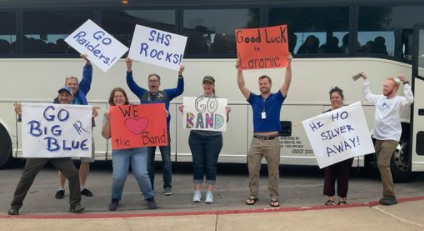 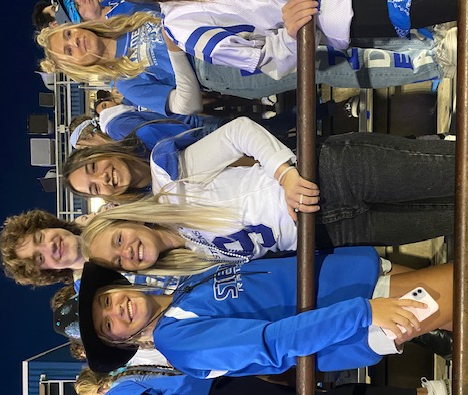 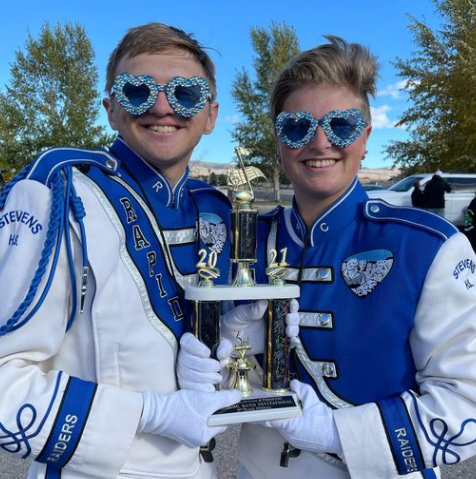 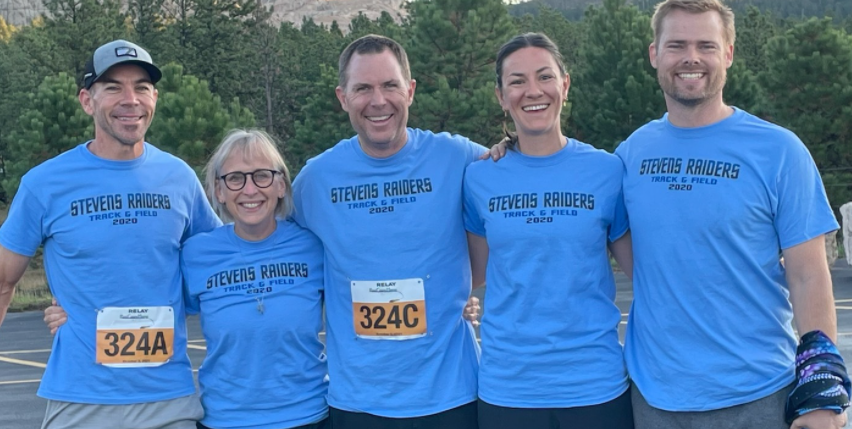 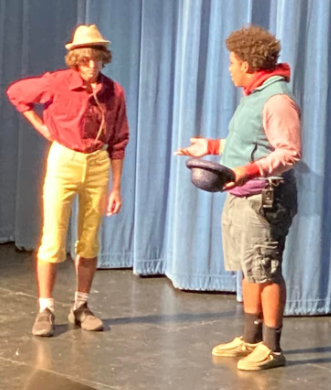 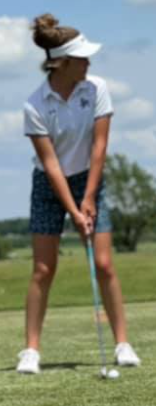 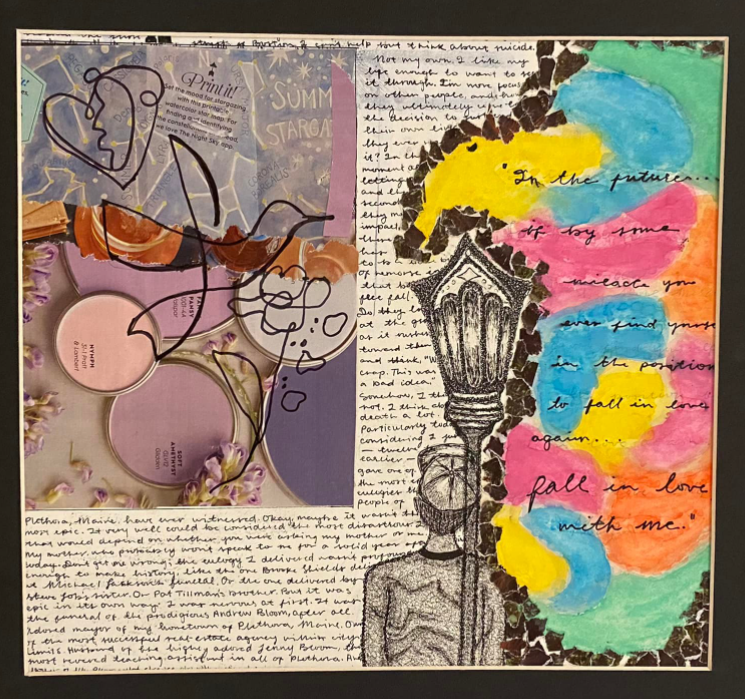 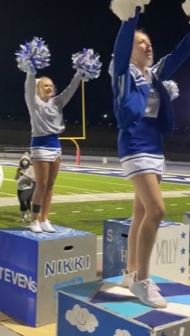 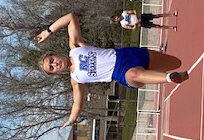 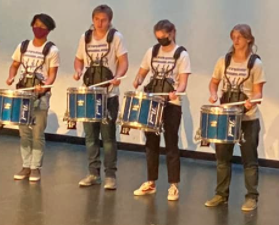 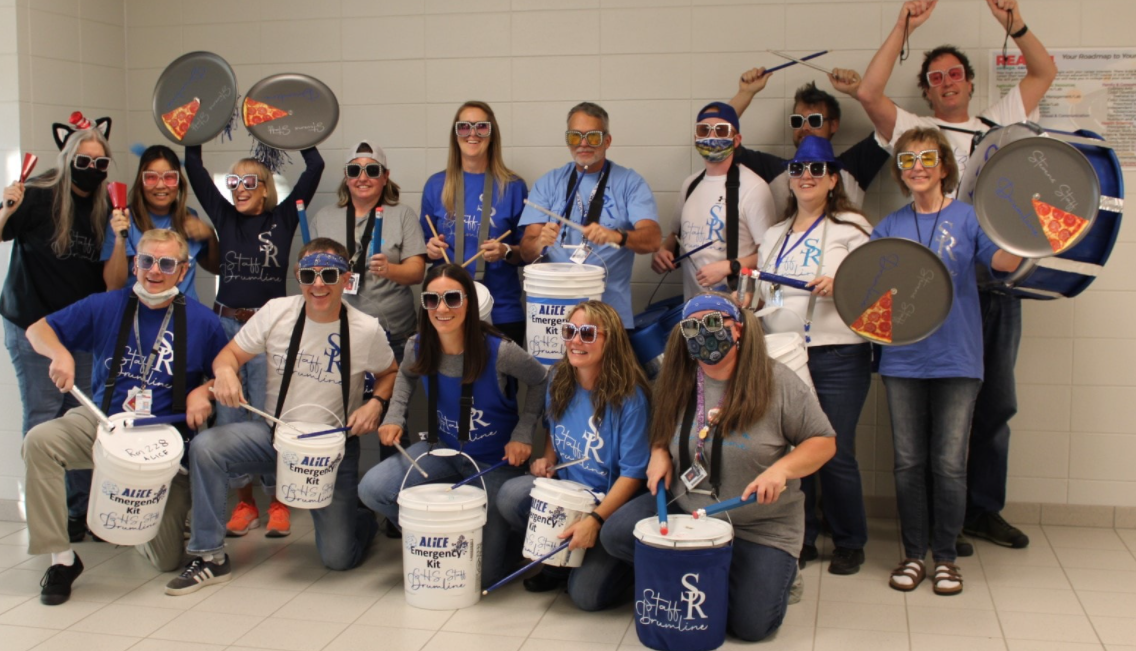 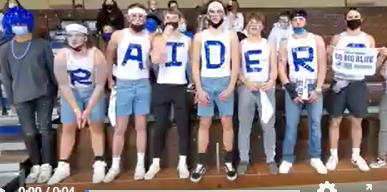 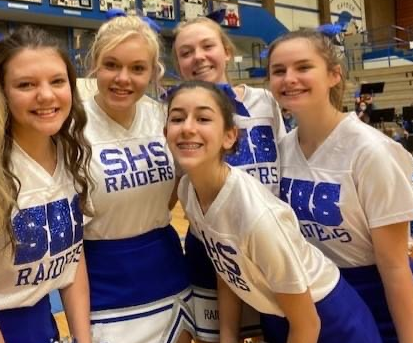 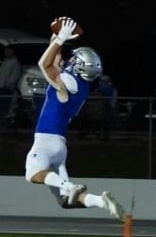 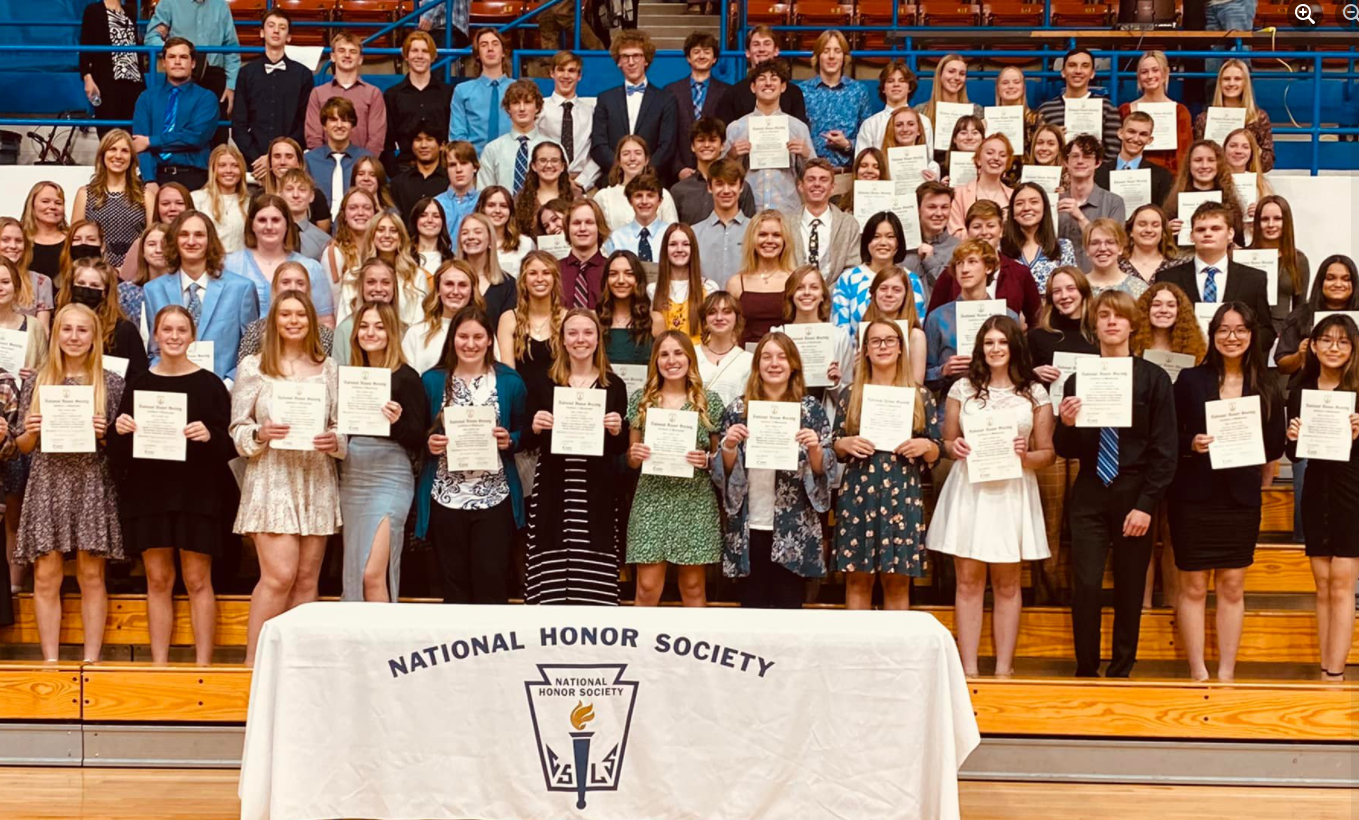 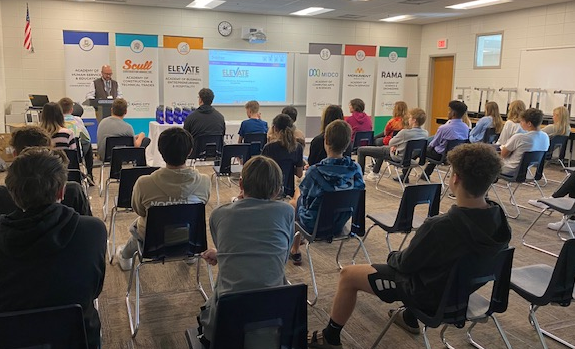 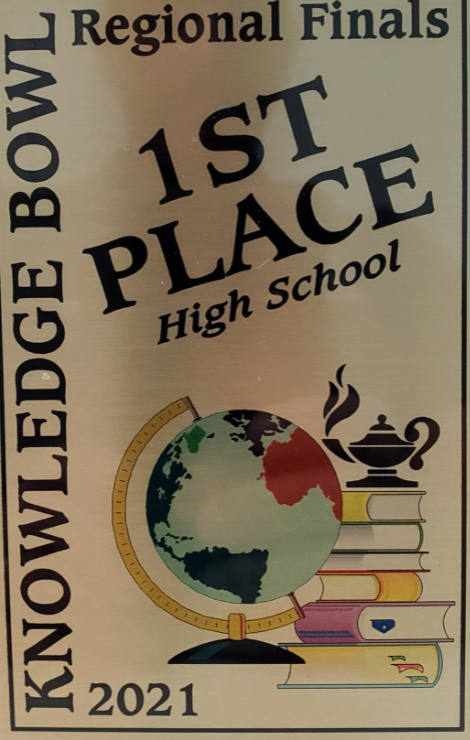 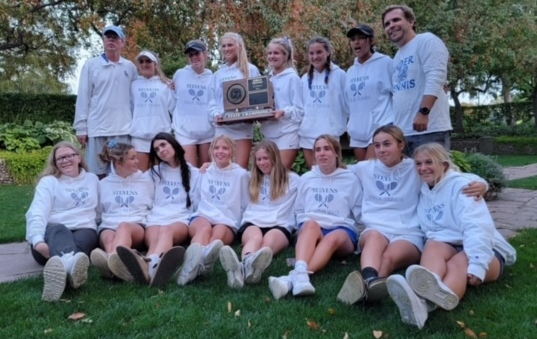 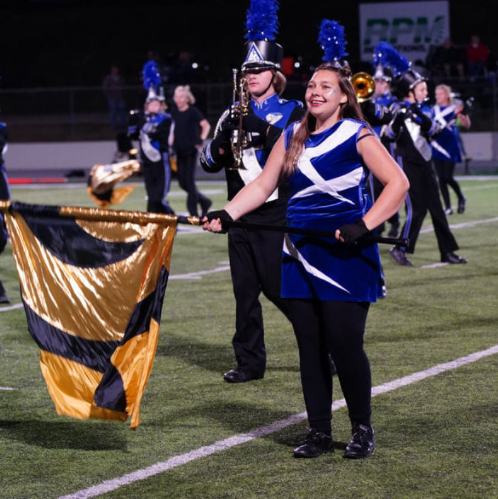 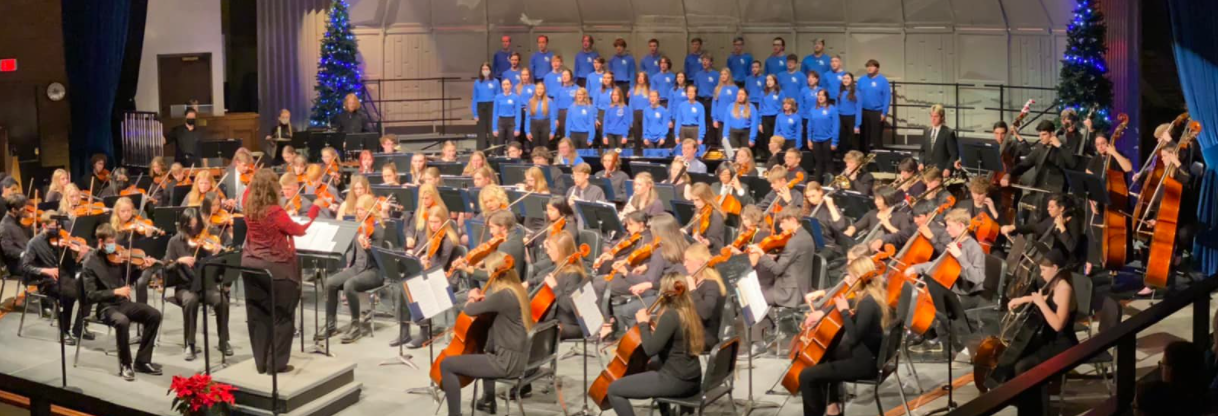 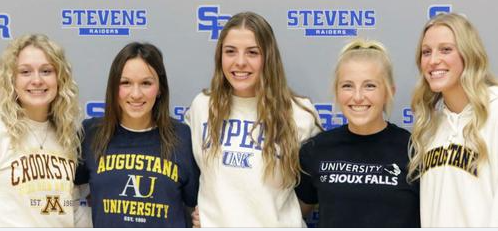 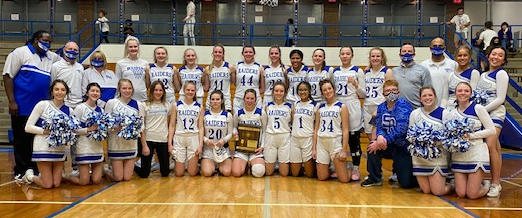 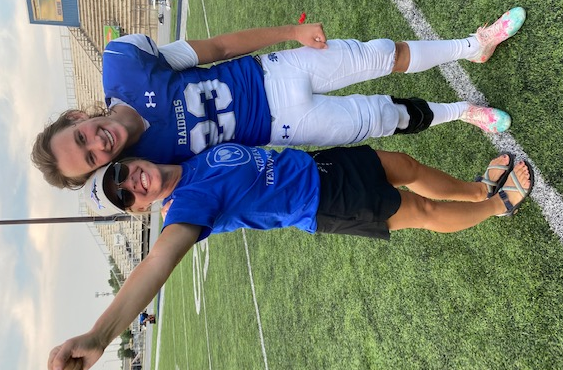 Welcome to the Raider Community!
[Speaker Notes: Jared – Release for the Department Showcase and PIZZA! 2nd floor Link]